Chemistry 120
Chapter 15: Gases, Liquids and Solids
Outline
Dalton’s Law of Partial Pressure
Vapor Pressure
Intermolecular Forces
Properties of Liquids
Boiling Point
Viscosity
Surface Tension
Energy and Changes of State
Heat of Vaporization/Fusion
Specific Heat
Water
Solids
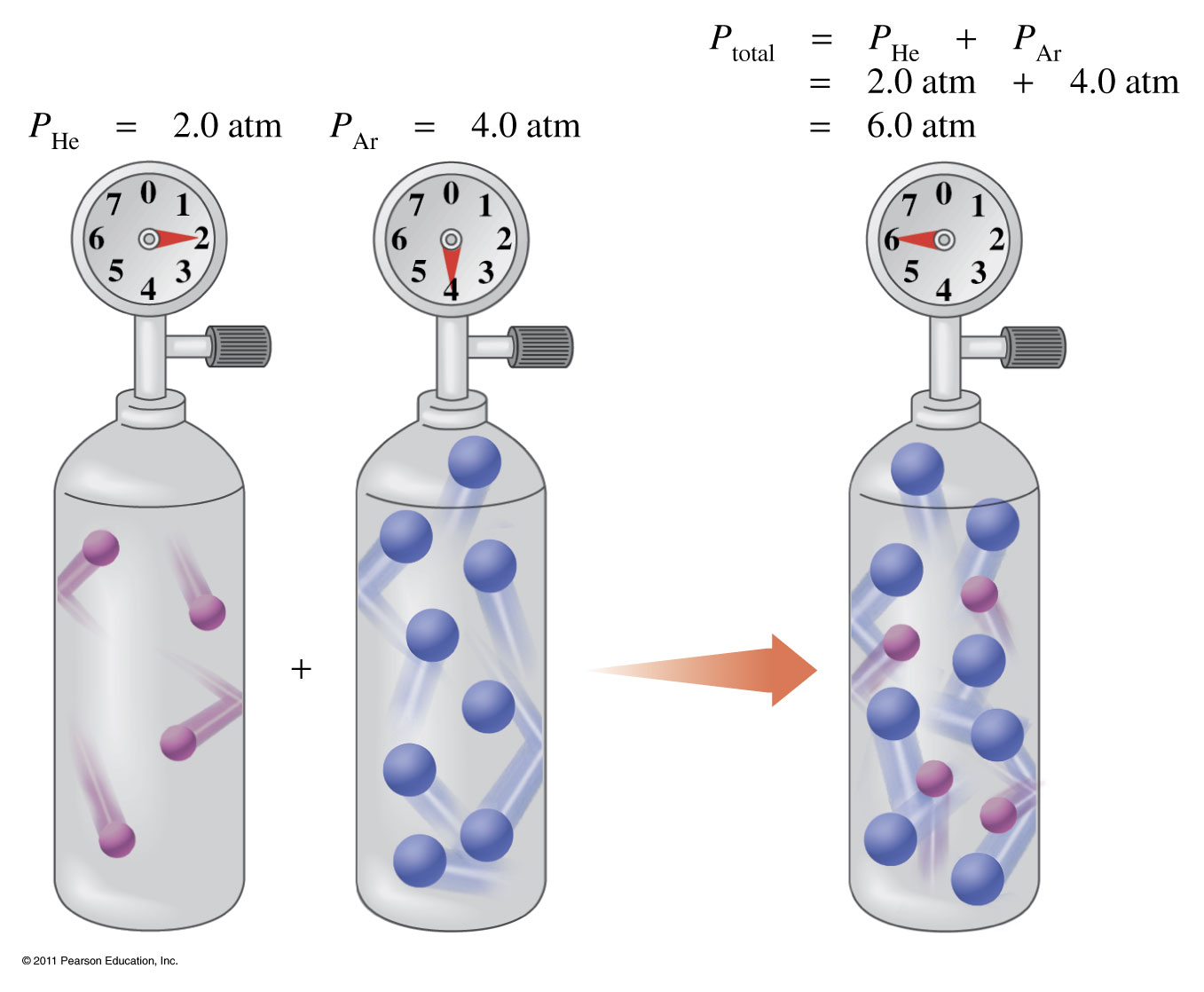 The total pressure of two gases is the sum of their partial pressures.
What is Dalton’s Law of Partial Pressure?
What is Dalton’s Law of Partial Pressure?
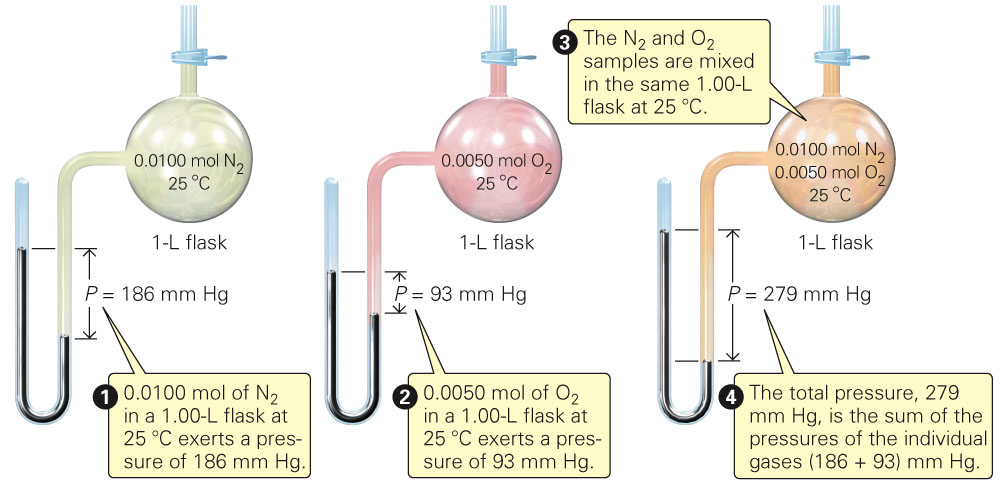 Fig. 15-1, p. 431
Example – Dalton’s Law
The atmosphere of Venus contains the following gases: 
CO2 392  torr, 
N2    834 torr 
Ar    302 torr
What is the atmospheric pressure on Venus?
Example – Partial Pressure
A mixture of oxygen and helium is prepared for a SCUBA diver, who is going to descend 200 ft below the ocean surface. At this depth, the diver breathes a gas mixture that has a total pressure of 7.0 atm. If the partial pressure of oxygen in the tank is 1.5 atm at that depth, what is the partial pressure of helium?
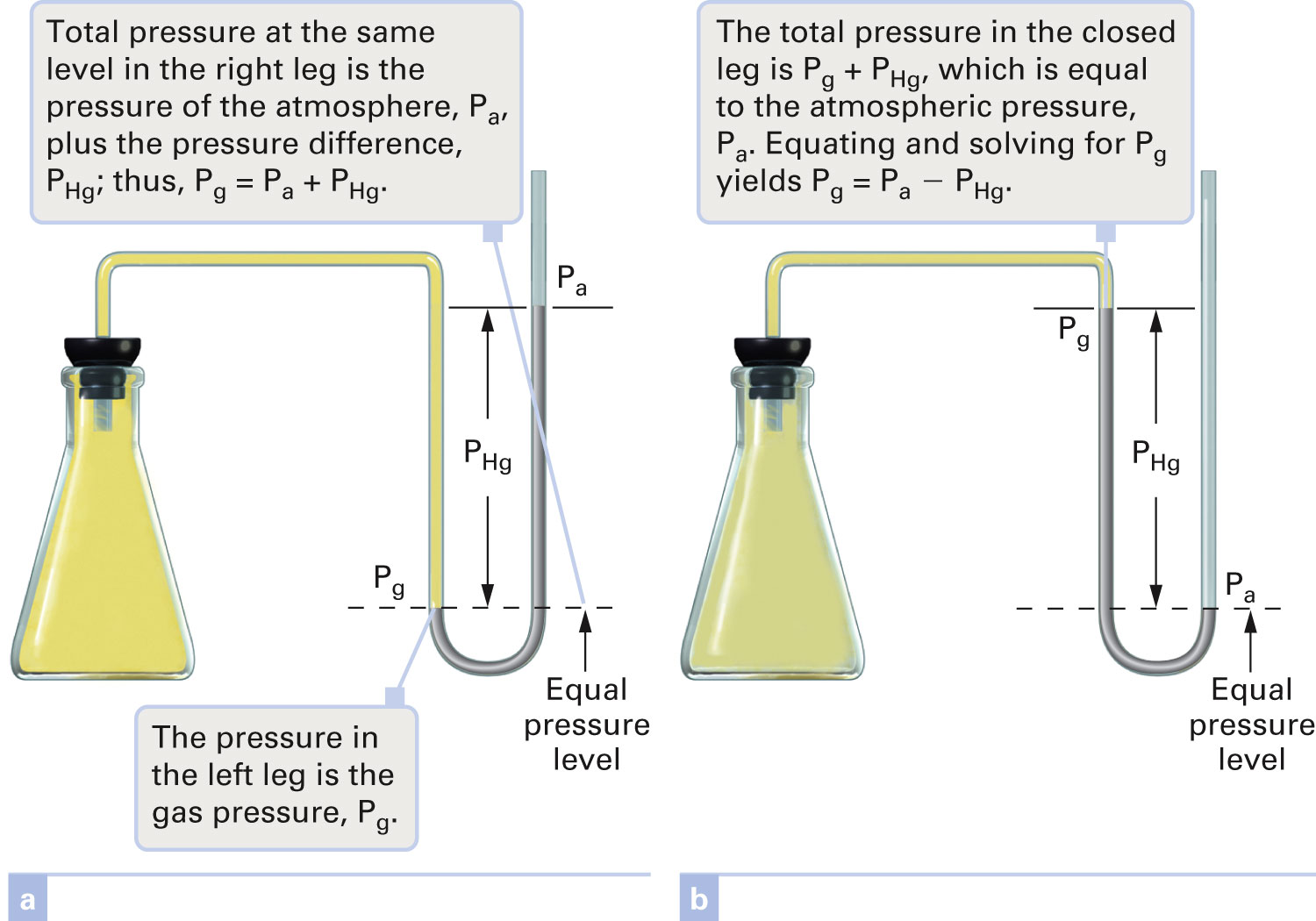 Figure 4-9 p106
[Speaker Notes: Figure 4.9 Open-end manometers. Open-end manometers are governed by the same princi-ples as mercury barometers (Fig. 4.8). The pressure of the gas, Pg, is exerted on the mercury surface in the closed (left) leg of the manometer. Atmospheric pressure, Pa, is exerted on the mercury surface in the open (right) leg. With a meter stick, the difference between these two pres-sures, PHg, may be measured directly in millimeters of mercury (torr). Gas pressure is determined by equating the total pressures at the lower liquid mercury level, indicated with a dashed line. In (a), the enclosed gas is exerting more pressure than the atmosphere, so the quantities are added to result in a higher pressure. In (b), the enclosed gas exerts less pressure than the atmosphere, and a lower pressure is obtained by subtracting the pressure difference from the atmospheric pressure. In effect, you can determine the pressure of a gas, as measured by a manometer, by adding the pressure difference to, or subtracting the pressure difference from, atmospheric pressure: Pg 5 Pa  PHg.]
What is vapor pressure?
What is vapor pressure?
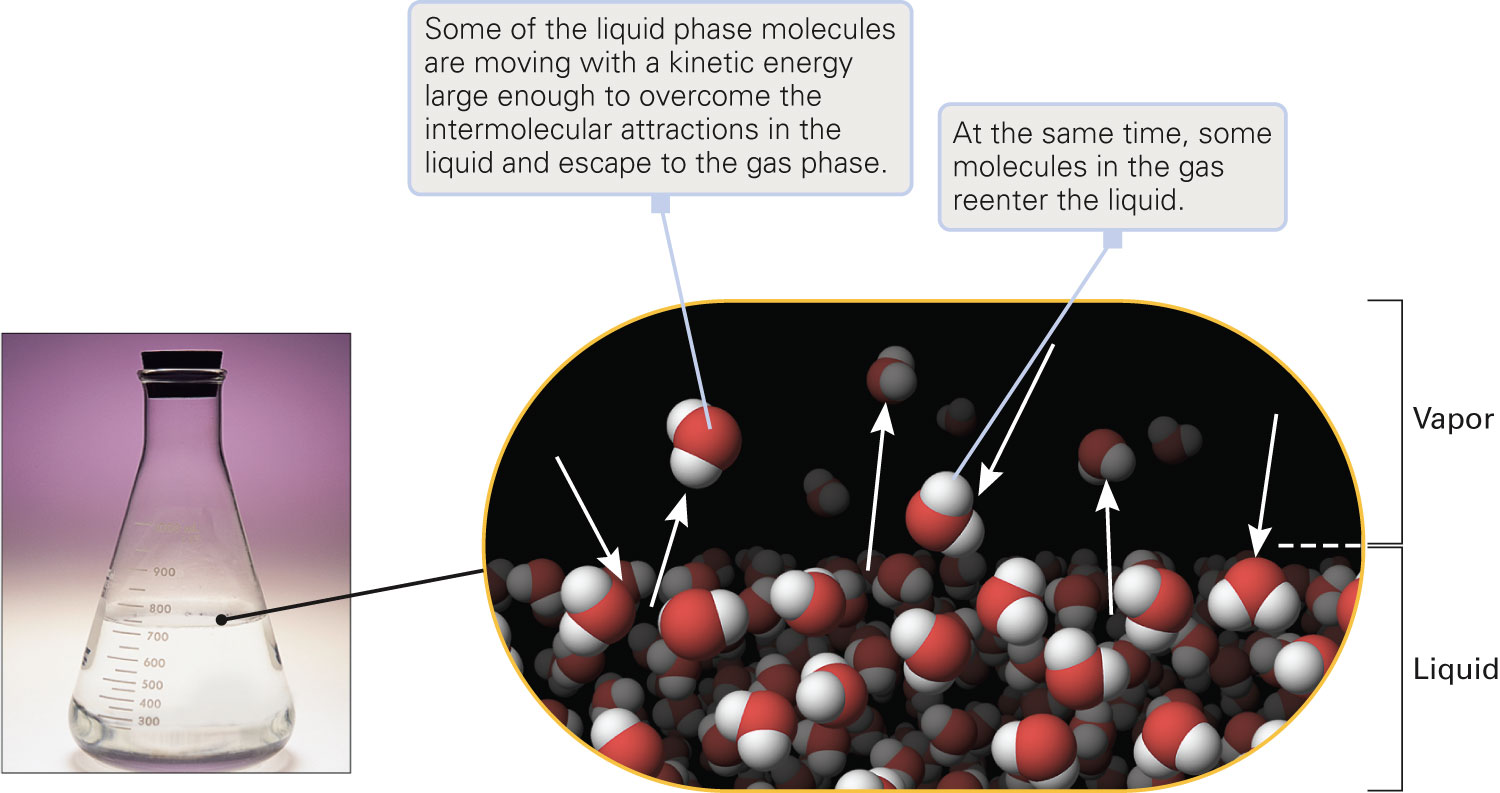 Figure 15-4 p438
[Speaker Notes: Figure 15.4 Evaporation. Some molecules at the surface of the liquid phase have sufficient energy to escape and enter the vapor phase. Some molecules in the vapor phase will reenter the liquid phase when they make contact with the surface. The partial pressure exerted by the mol-ecules in the vapor phase is called vapor pressure.]
When is dynamic equilibrium reached?
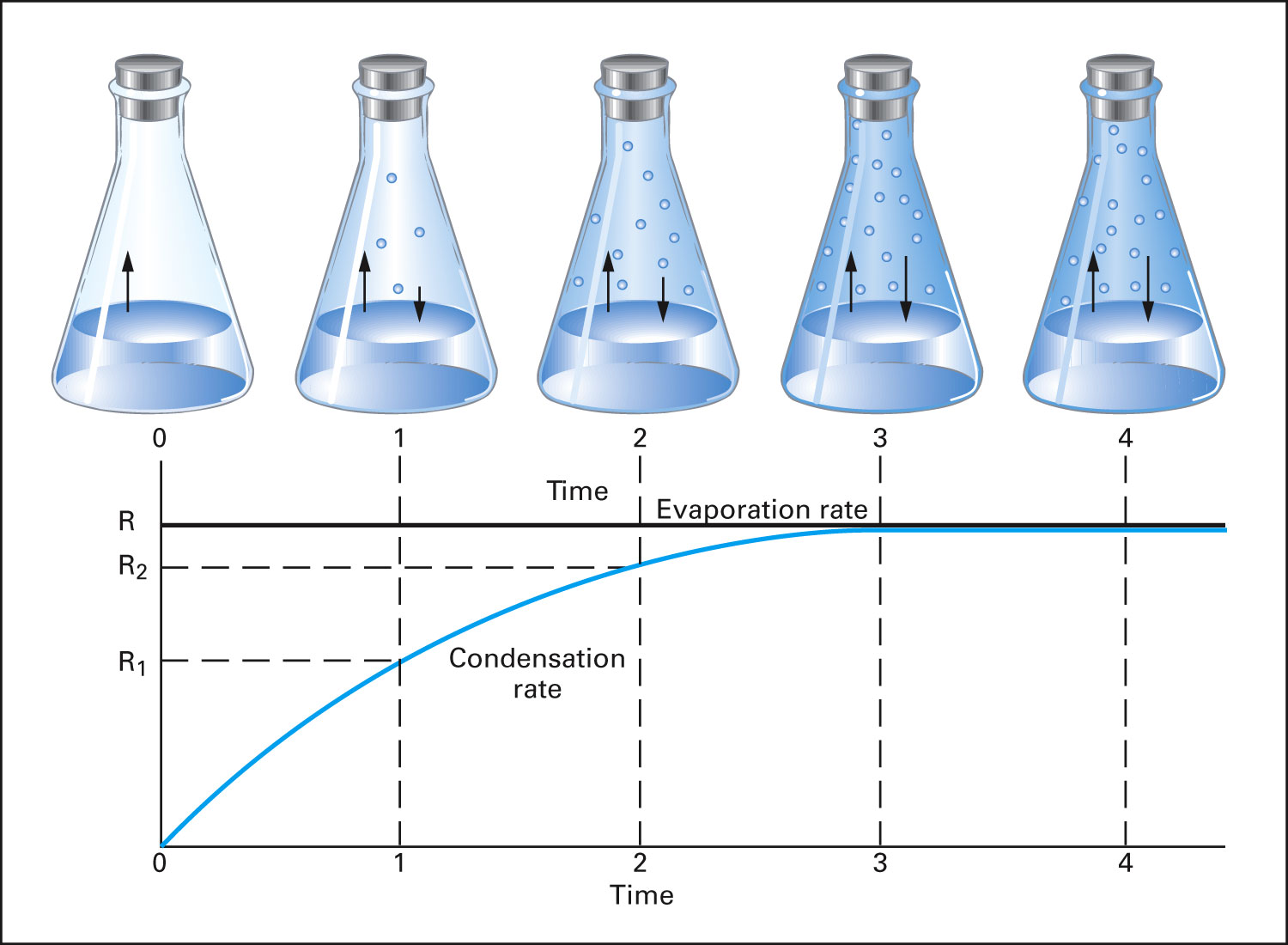 Figure 15-16 p446
[Speaker Notes: Figure 15.16 Liquid–vapor equilibrium. A liquid with weak inter-molecular forces, such as benzene, is placed in an Erlenmeyer flask, which is then closed with a rubber stopper. At constant temperature and surface area, the liquid begins to evaporate at a constant rate. This rate is represented by the fixed length of the arrows pointing upward from the liquid in each view of the flask. It is also shown as the horizontal line in the graph of evaporation rate versus time. At first (Time 0), the movement of molecules is entirely in one direction, from the liquid to the vapor. As the concentration of mol-ecules in the vapor builds up, an occasional molecule hits the surface and reenters the liquid. The change of state from gas to a liquid is called condensation. The rate of condensation per unit area at constant temperature depends on the concentration of molecules in the vapor state. At Time 1, there will be a small number of molecules in the vapor state, so the condensation rate (R1) will be more than zero, but much less than the evaporation rate (R). This is shown by the condensation arrow being shorter than the evaporation arrow in the Time 1 flask. As long as the rate of evaporation is greater than the rate of condensation, the vapor concentration will rise. Therefore, the rate of return from vapor to liquid rises with time (Time 2). Eventually, the rates of vaporization and condensation become equal (Time 3). The number of molecules moving from vapor to liquid in unit time just balances the number moving in the opposite direction. There is no further change in the vapor concentration, so]
How do intermolecular forces affect vapor pressure?
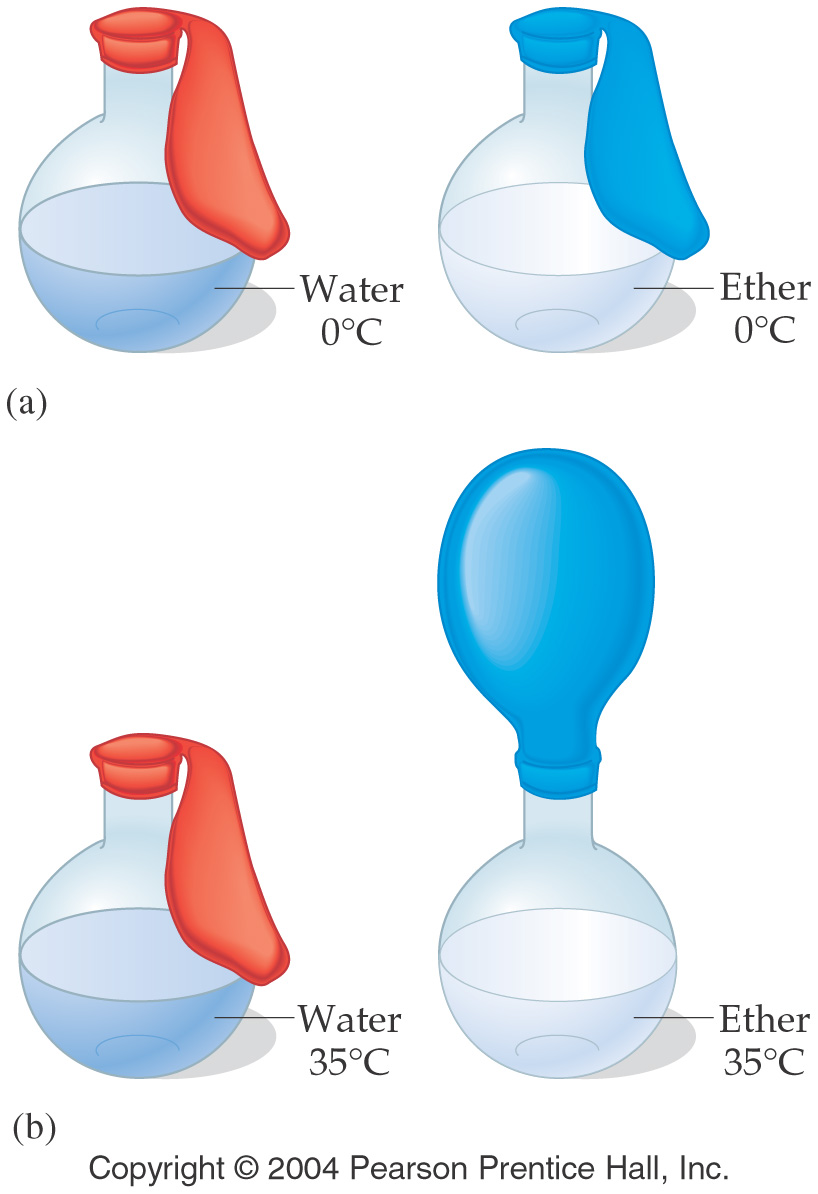 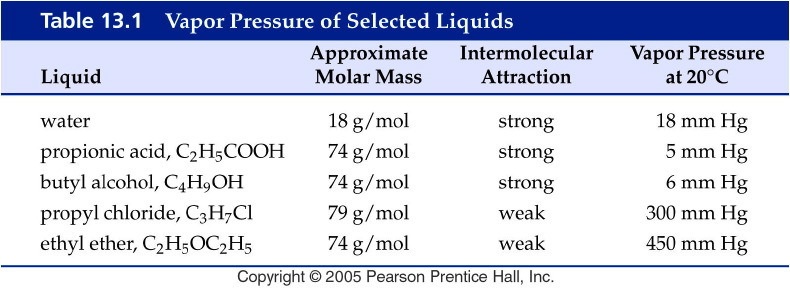 [Speaker Notes: Figure: 13-T01

Title:
Table 13.1

Caption:
Vapor Pressure of Selected Liquids

Notes:
Note that four of the compounds have roughly the same molar mass but differ in vapor pressure due to different intermolecular forces.  Water, while it has a much lower molar mass, exhibits hydrogen bonding, which makes its vapor pressure much lower than it would be otherwise.]
How are gases collected over water?
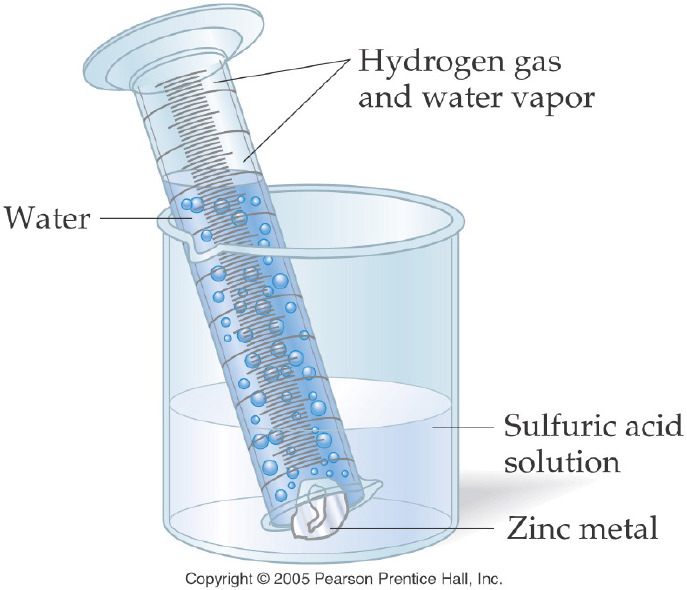 [Speaker Notes: Figure: 11-11

Title:
Collecting a Gas over Water

Caption:
A graduated cylinder collects the gas bubbles formed.  The volume of the gas is equal to the water displaced.

Notes:
More precisely, a small percentage of the gas volume is from the water vapor, while the remainder is the hydrogen gas.  Each exerts a pressure, and the sum of these is the total pressure.]
Example – Gas Stoichiometry
In an experiment, zinc and excess sulfuric acid reacted and 105 mL of hydrogen gas was collected at 30 °C. The barometric pressure was 755.0 mm Hg. At a water temperature of 30 °C the partial pressure of the water vapor is 31.8 mm Hg. 
What is the partial pressure of hydrogen gas?
What mass of zinc reacted with excess sulfuric acid?
What are London forces? 
 aka Induced dipole – induced dipole or 
Nonpolar - Nonpolar interactions
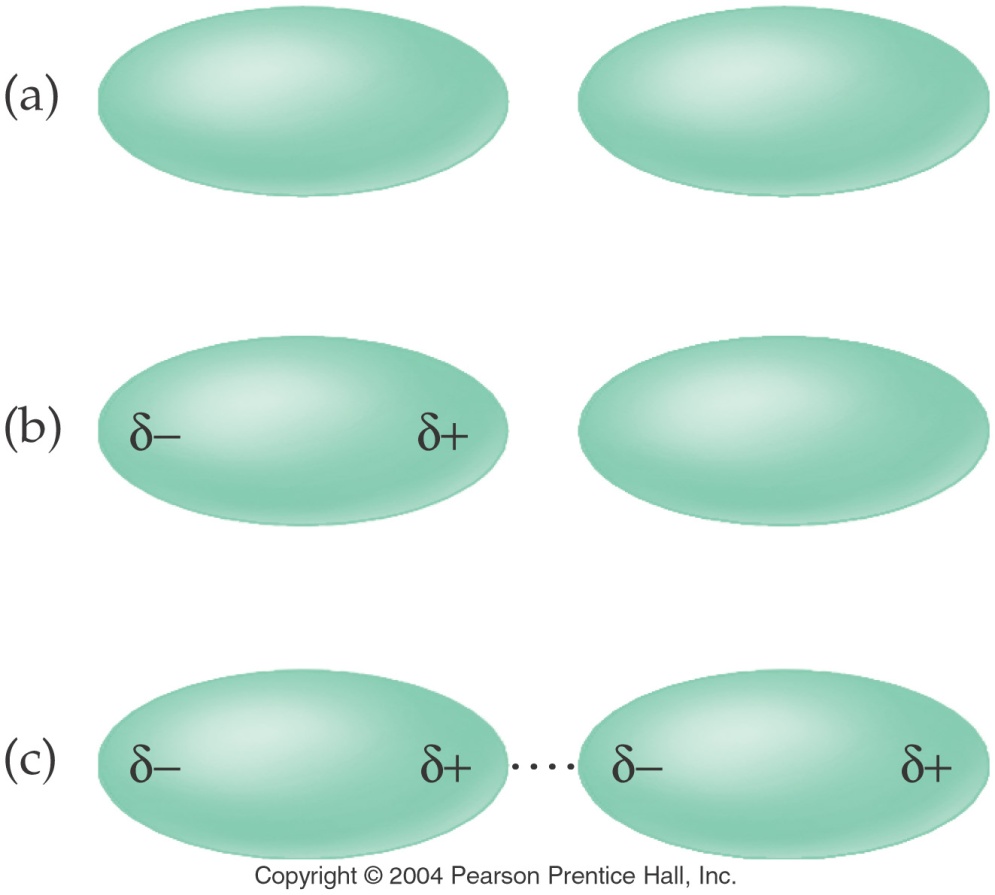 Example – Intermolecular Forces
Order methane, CH4, pentane, C5H12, and ethane, C2H6, in order of increasing melting point.
 CH4 < C2H6 < C5H12
C2H6 < CH4 < C5H12
C5H12  < C2H6 < CH4
CH4  < C5H12  < C2H6
Not enough information
What are Dipole – Dipole forces 
or 
Polar - Polar interactions?
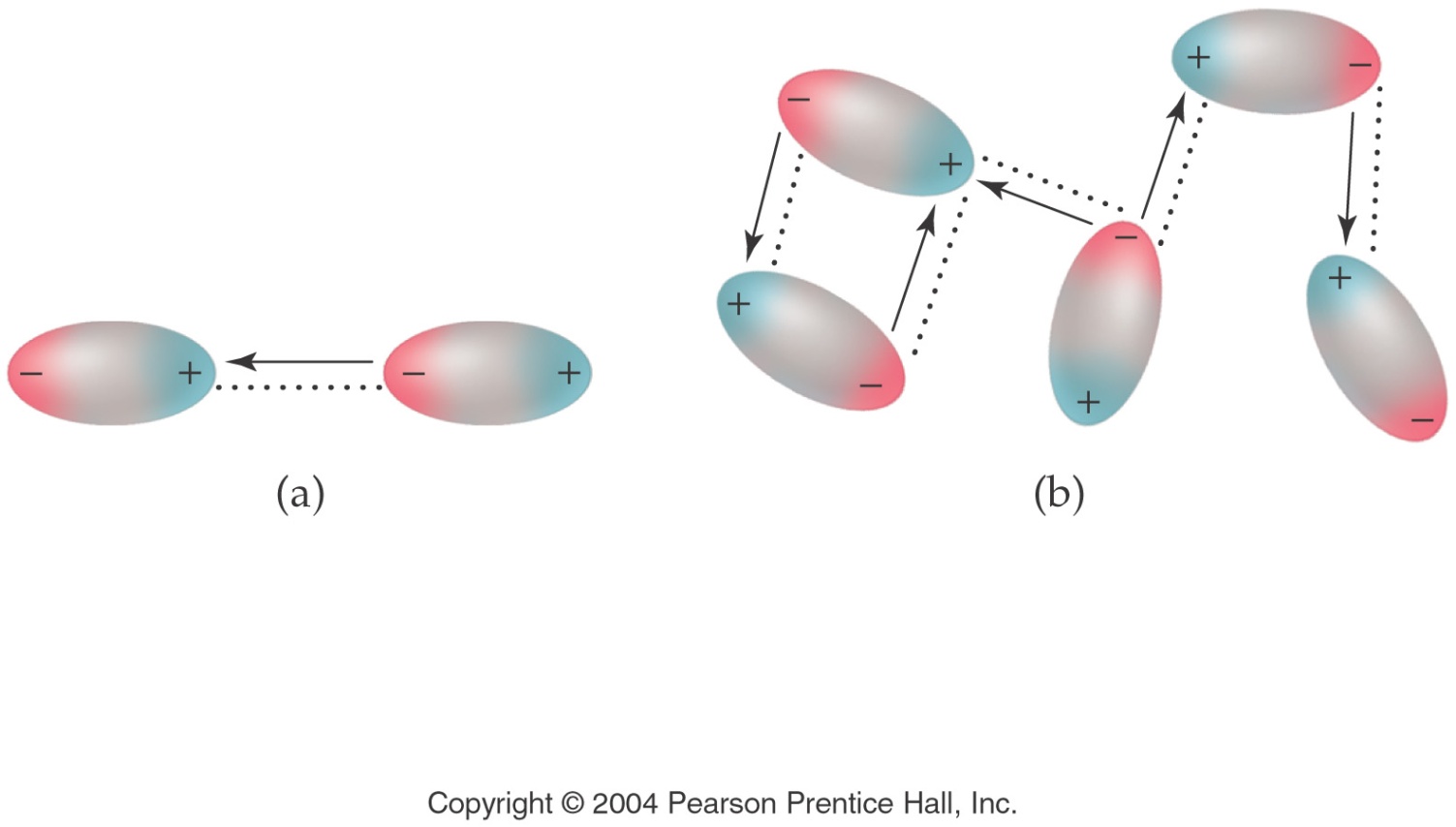 Example – Intermolecular Forces
Which molecule has the lower melting point?
Propane, C3H8
Methanethiol, CH3SH
What types of intermolecular forces do these molecules have?
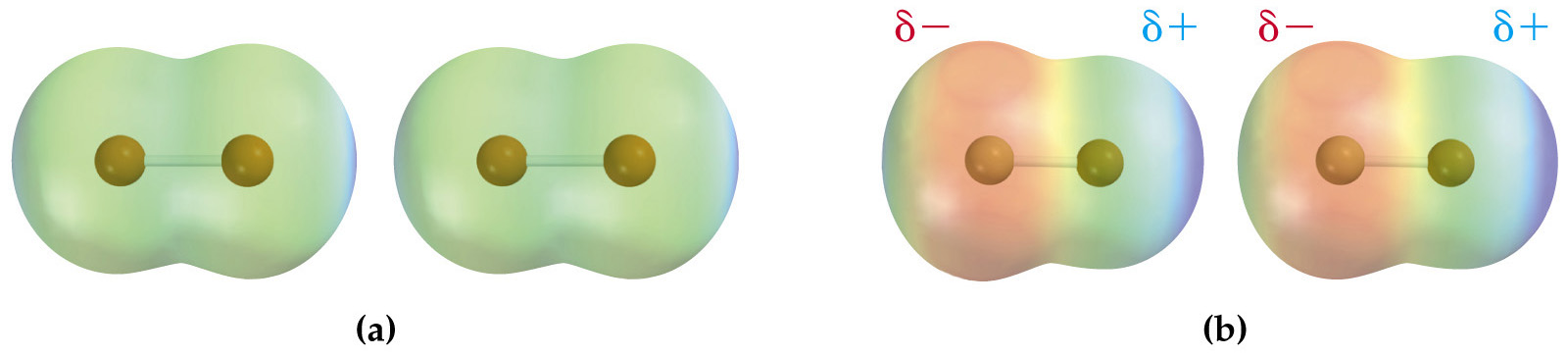 What are hydrogen bonds?
What kind of intermolecular forces does water have?
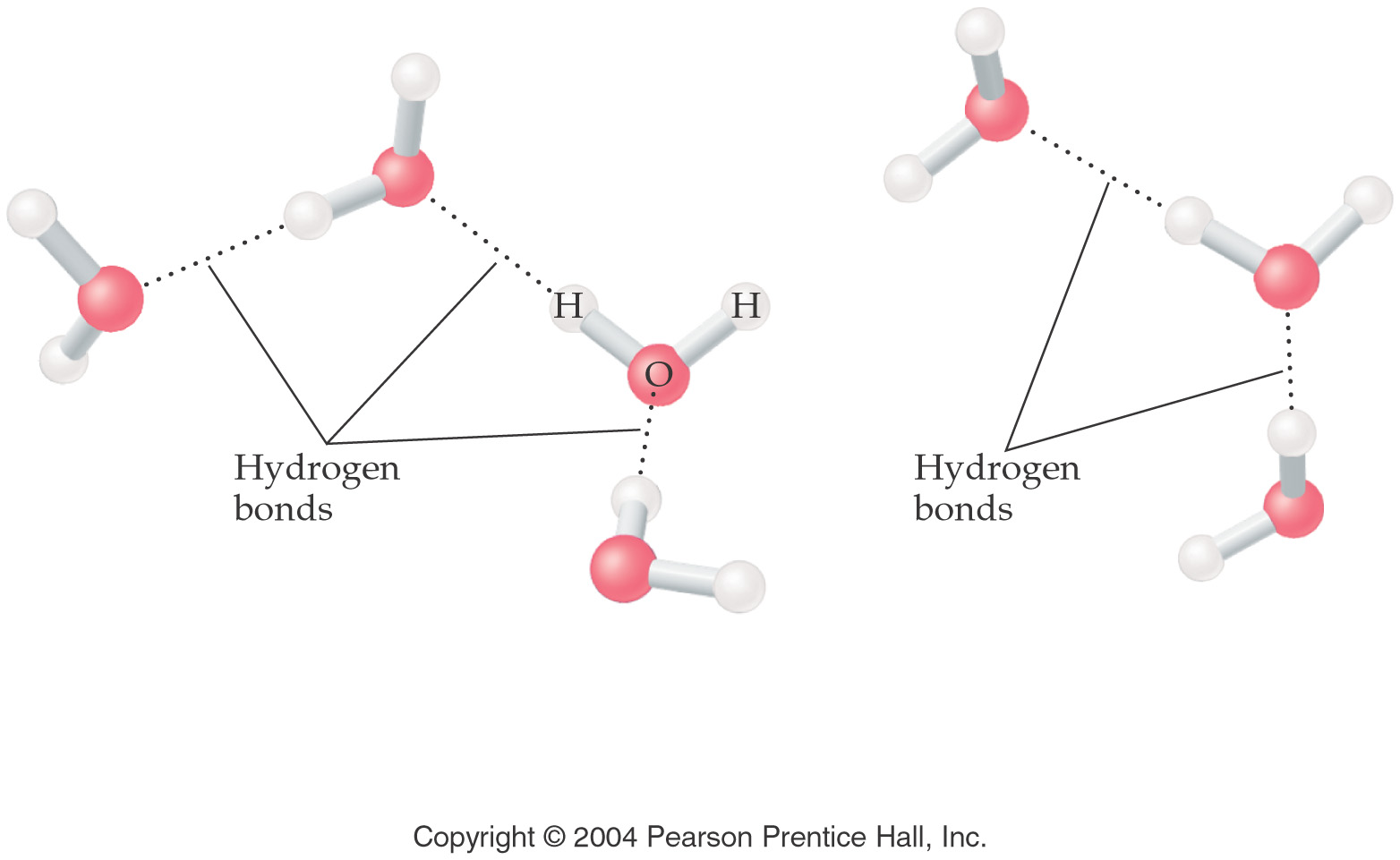 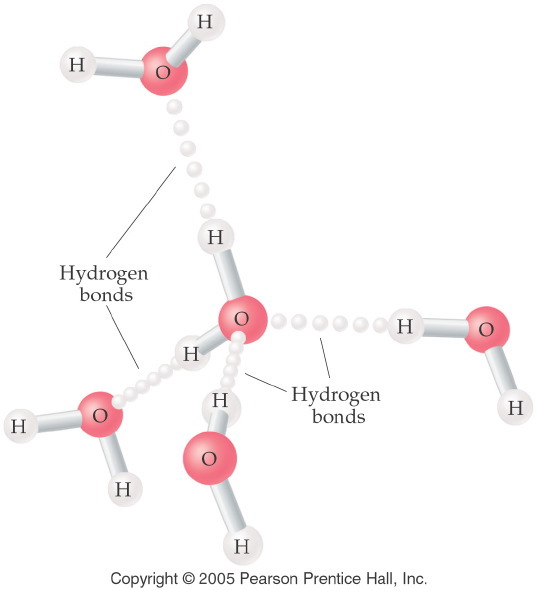 [Speaker Notes: Figure: 13-12

Title:
Hydrogen Bonding

Caption:
Each water molecule is attached to four other molecules.  The intermolecular bond is 50% longer.

Notes:
The longer a bond, the weaker it is.  Although hydrogen bonding is the strongest type of intermolecular force, it is far weaker than the polar covalent intramolecular bonds.]
What makes ice less dense than water?
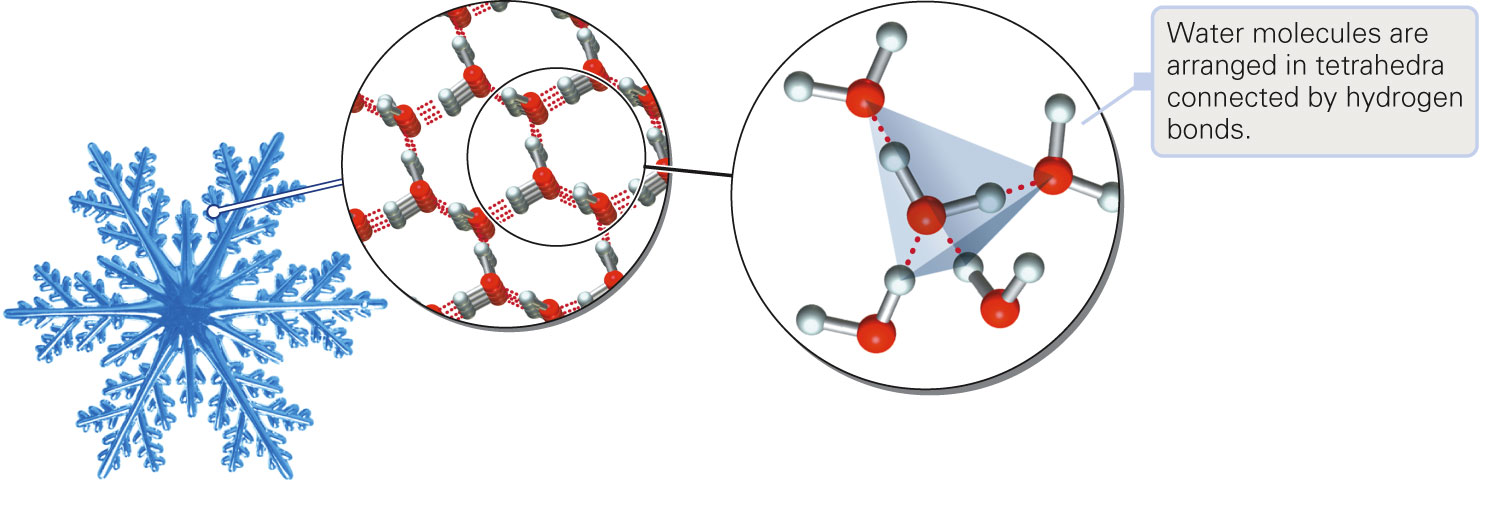 Figure 15-13 p442
[Speaker Notes: Figure 15.13 Hydrogen bonding in water. Intermolecular hydrogen bonds are present between the elec-tronegative oxygen region of one mol-ecule and the electropositive hydro-gen region of a second molecule.]
What is the difference between water and heavy water?
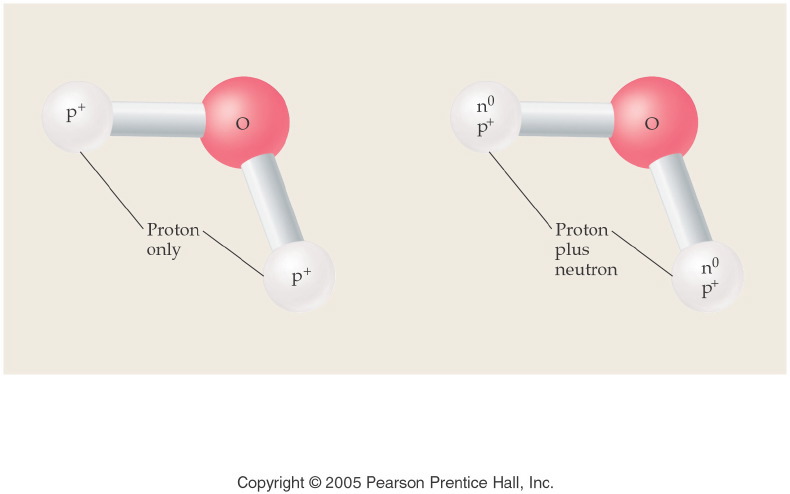 [Speaker Notes: Figure: 13-14-01UN

Title:
Water and Heavy Water

Caption:
Heavy water is named deuterium oxide, and its formula is D2O.

Notes:
The two extra neutrons completely change the physical properties of the water.  They are considered to be different compounds.  Since the chemical elements that make up heavy water are still hydrogen and oxygen, they are chemically the same.]
How does hydrogen bonding work in the body?
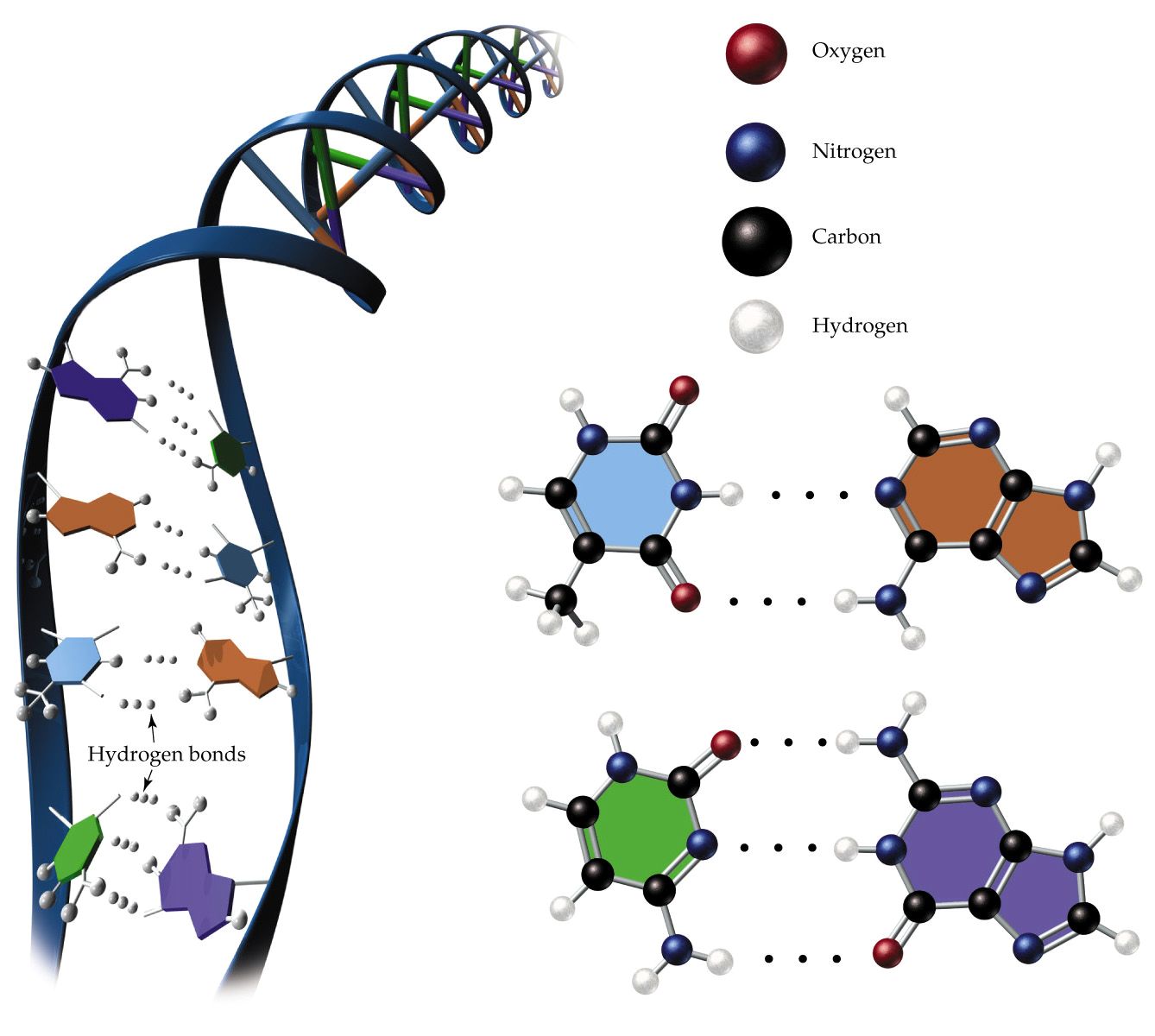 Thymine
Adenine
Guanine
Cytosine
What other types of bonding are found in proteins?
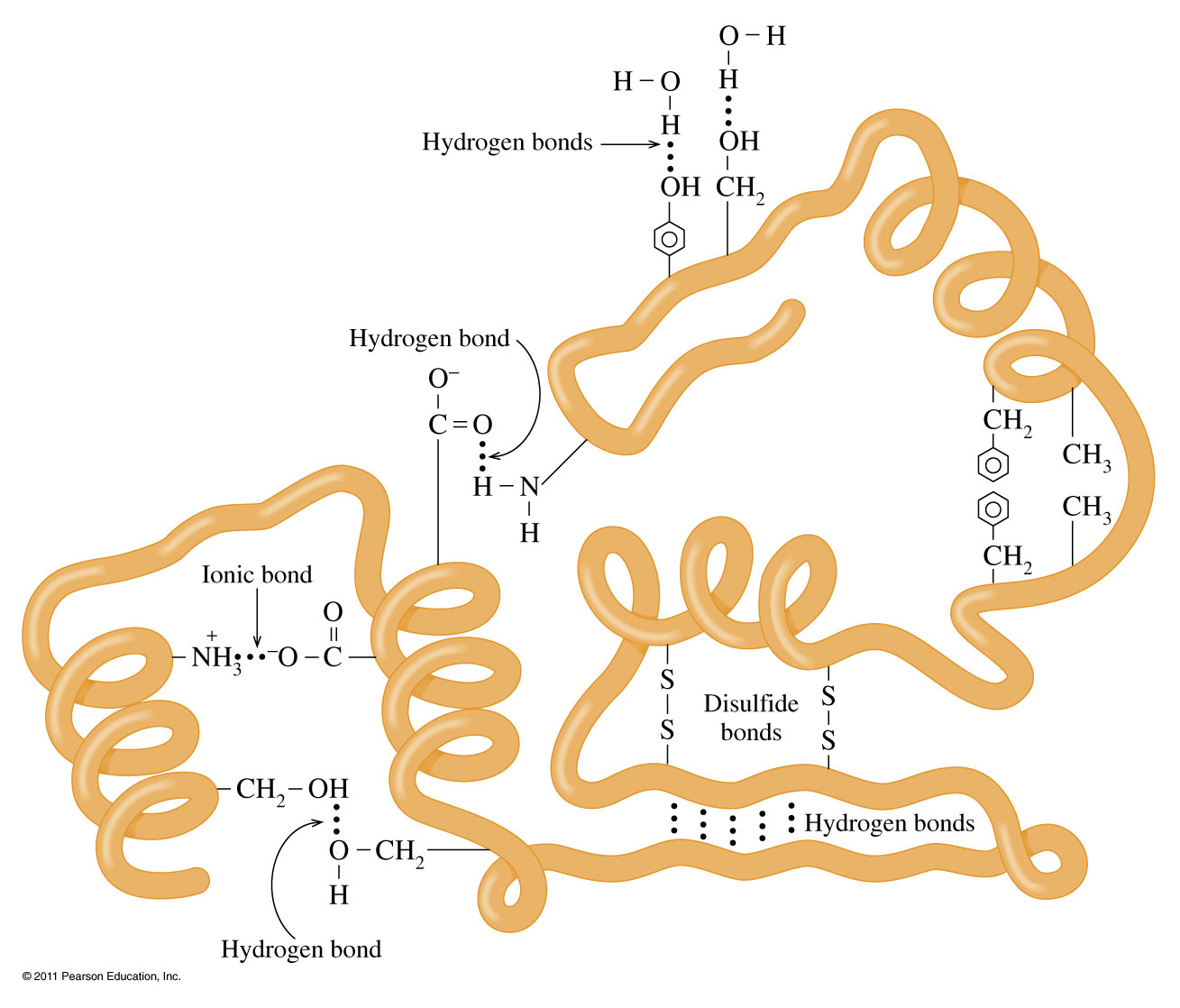 Example – Intermolecular Forces
Order methanol, CH3OH, fluoromethane, CH3F, and fluorine, F2, from highest to lowest melting point.
CH3OH > F2 > CH3F
 F2 > CH3F > CH3OH
CH3OH > CH3F > F2 
CH3F > F2 > CH3OH
CH3F > CH3OH > F2
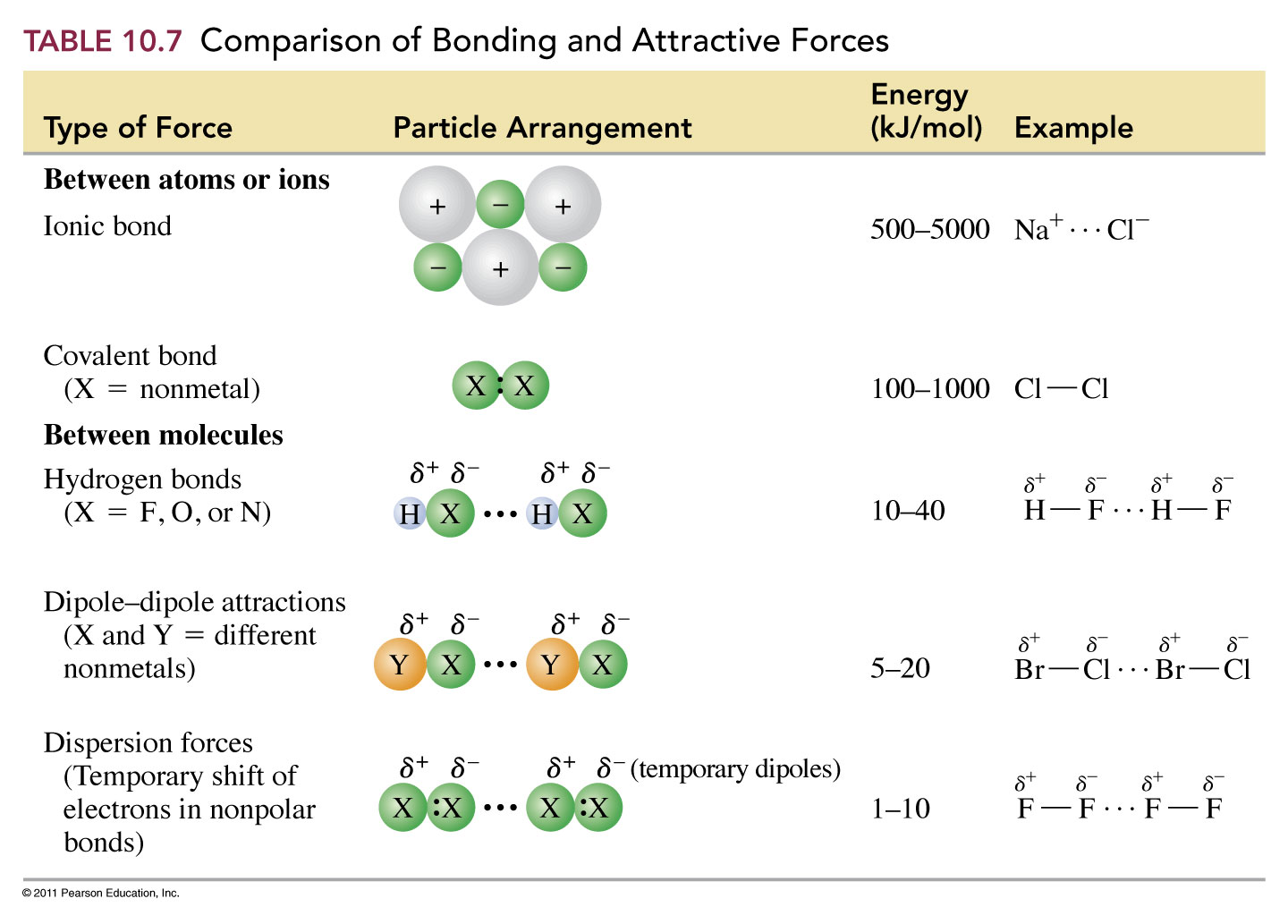 What are the properties of liquids?
Variable shape
Fixed volume
Not really compressible 
Atoms/molecules are close together
Free to move beneath the surface 
Moderate density
Low-moderate energy
Form heterogeneous or homogeneous mixtures
Strong attractive forces  
Able to flow
How do the states of matter compare?
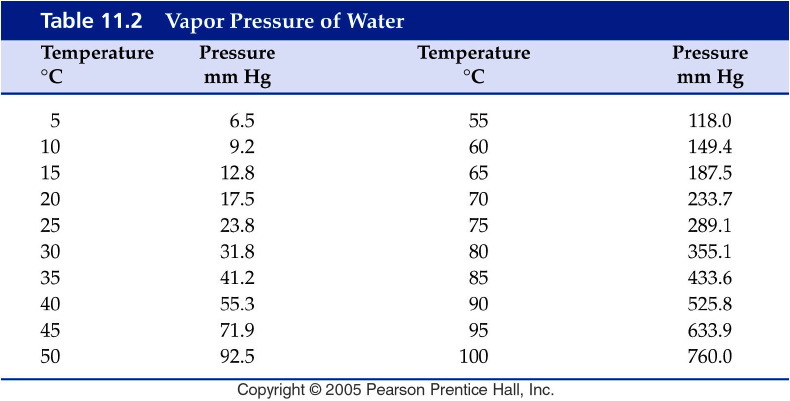 [Speaker Notes: Figure: 11-T02

Title:
Table 11.2

Caption:
Vapor Pressure of Water

Notes:
The vapor pressure of water increases with temperature because at a higher temperature, more water molecules have enough energy to become vapor.]
When does boiling occur?
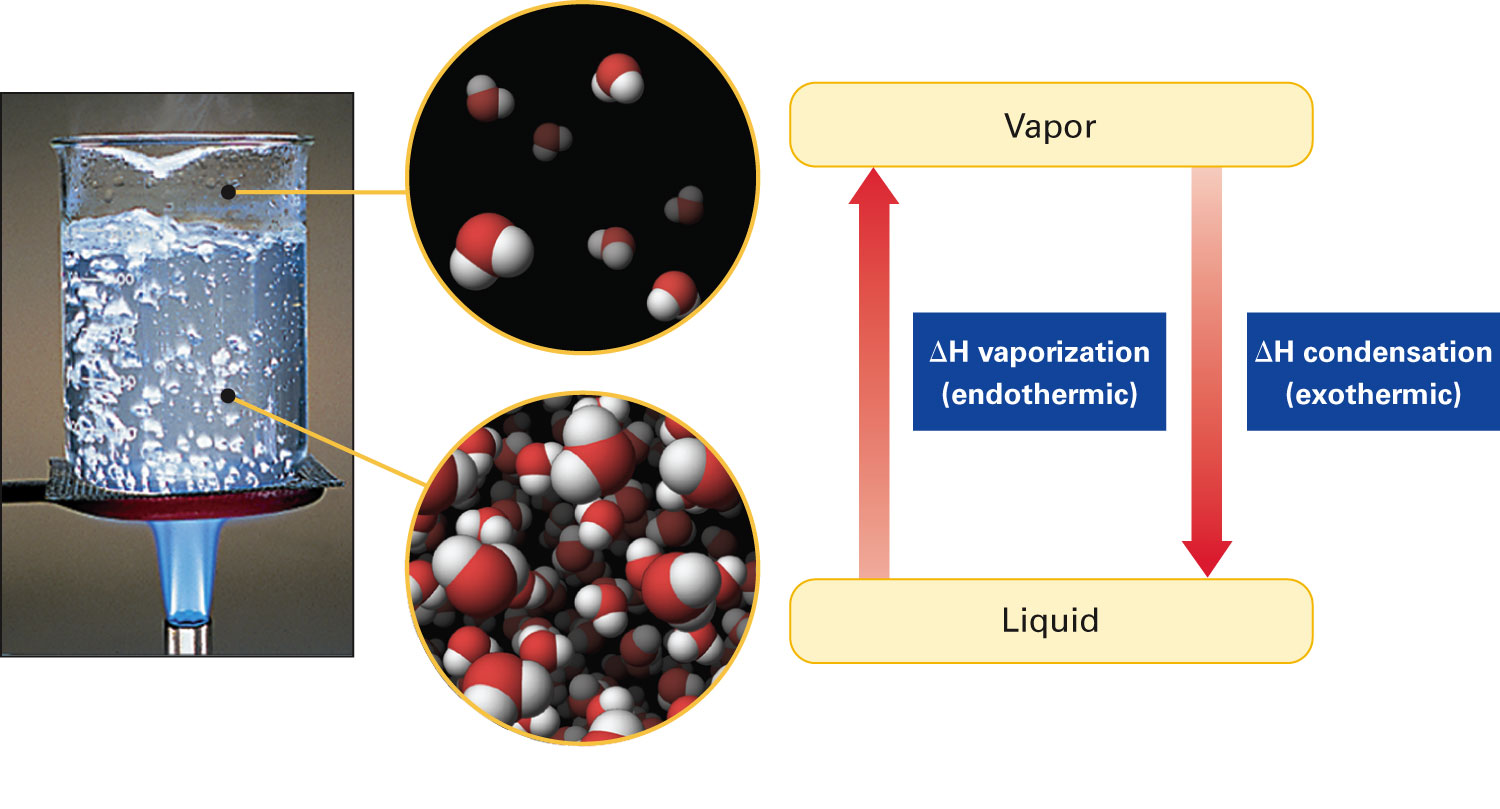 Figure 15-5 p438
[Speaker Notes: overcome the attractive forces that are exerted among liquid molecules. When an equal quantity of vapor condenses to a liquid, an equal amount of energy is released.]
What is happens at the boiling point?
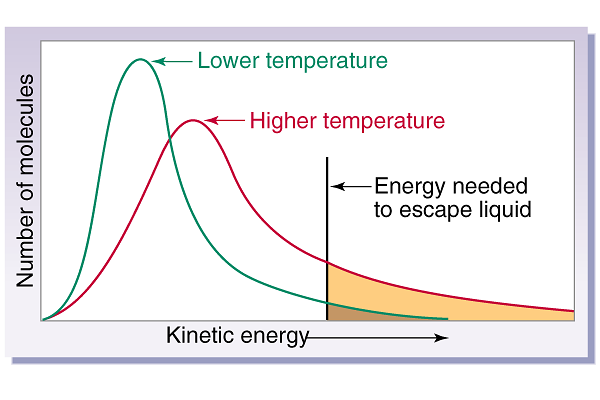 How are vapor pressure and boiling related?
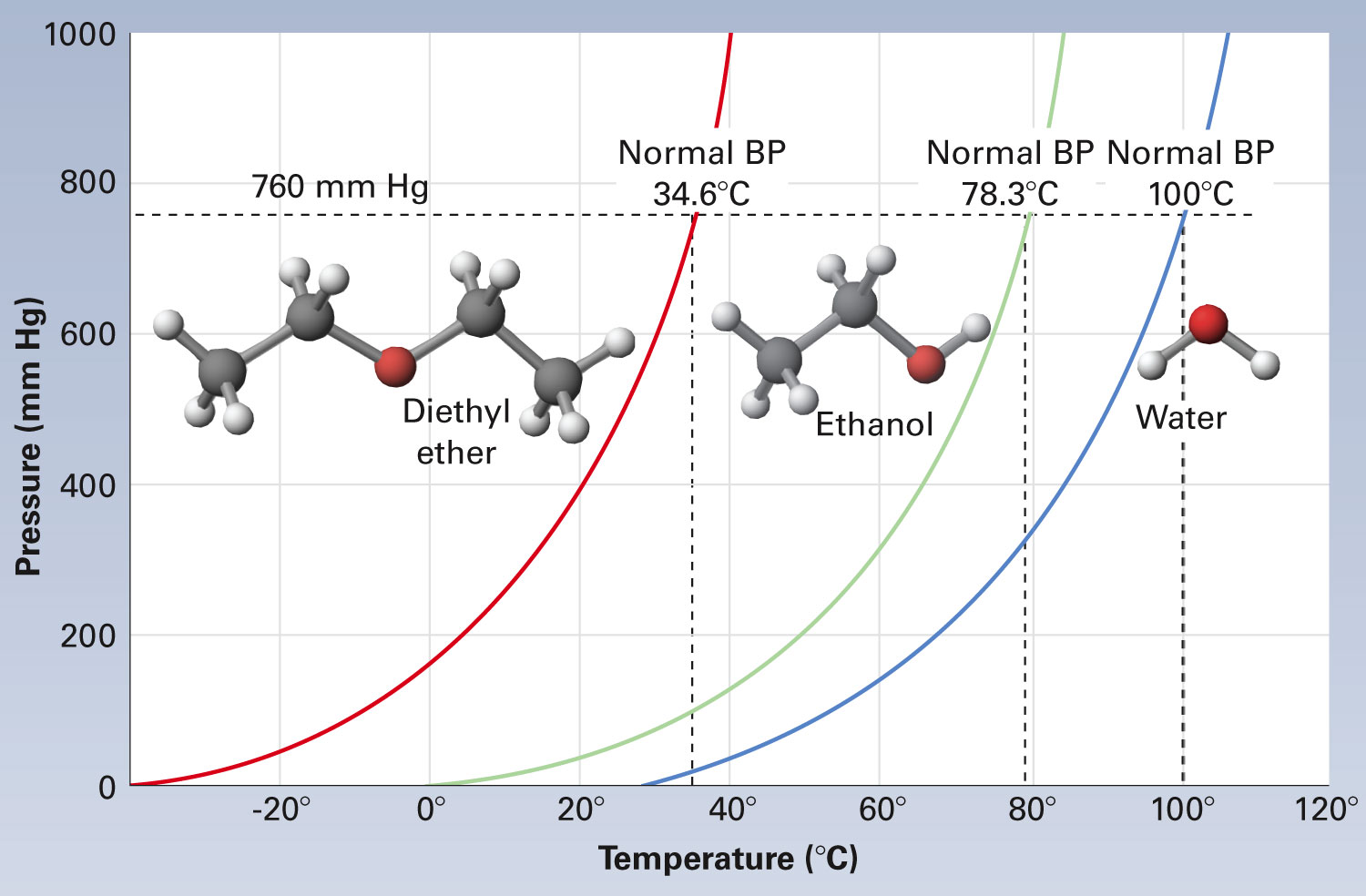 Figure 15-17 p447
[Speaker Notes: Figure 15.17 Vapor pressures of three liquids at different temperatures.]
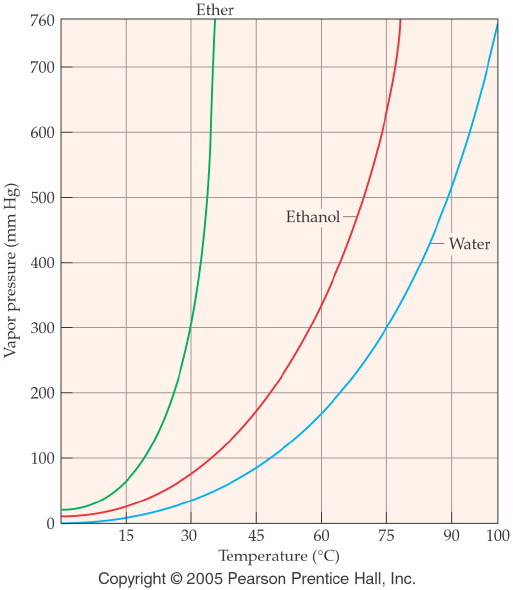 [Speaker Notes: Figure: 13-05

Title:
Vapor Pressure vs. Temperature

Caption:
The vapor pressure of a liquid increases as the temperature increases.

Notes:
The boiling point of a liquid is defined as the temperature at which the vapor pressure of the liquid is equal to atmospheric pressure.  The vapor pressure of a liquid increases with temperature.]
How do intermolecular forces affect the boiling point?
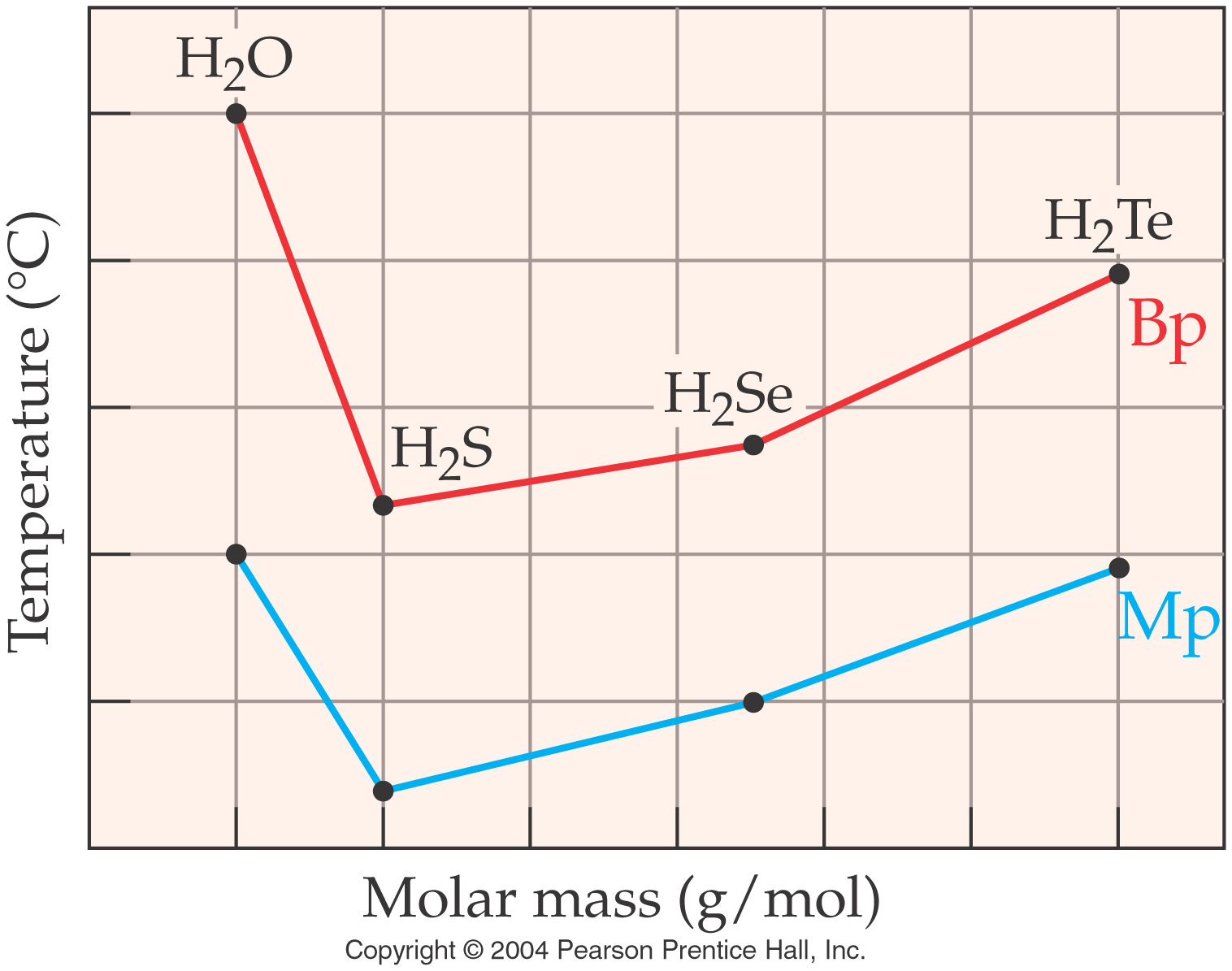 [Speaker Notes: Figure: 13-14]
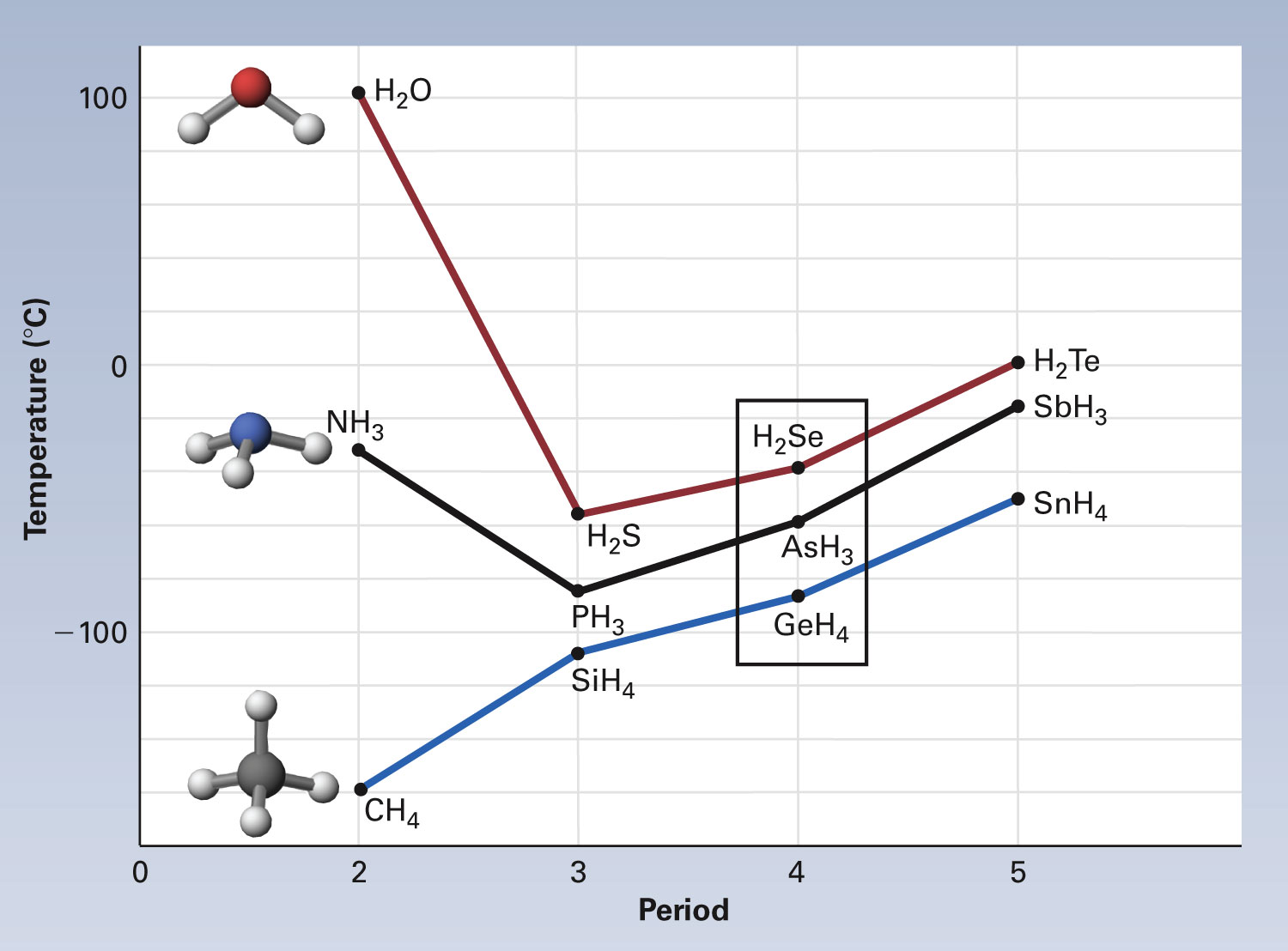 Figure 15-14 p443
[Speaker Notes: Figure 15.14 Intermolecular attractions illustrated by boiling points of hydrogen-containing compounds. Liquids with strong intermolecular attractions usually boil at higher temperatures than liquids with weak intermolecular attractions. These attractions are caused by induced dipole forces, dipole forces, and hydrogen bonding. Holding two of these variables essentially constant and changing the third, we can see how each variable affects the attractions by comparing boiling points. Induced dipole forces The Group 4A/14 hydrogen-containing compounds (blue line), all have tetrahedral molecular geometries. They are nonpolar, and they have no hydrogen bonding. The only intermolecular forces are induced dipole forces. The molecules differ only in molecular size (mass), ranging from CH4, the smallest, to SnH4, the largest. The boiling points of the four compounds increase as their molecular sizes increase. Except for H2O and NH3, the same trend appears for Group 5A/15 (black line) and Group 6A/16 (red line) hydrogen-containing compounds. This suggests that, other things being equal, intermolecular attractions increase as molecular size increases. Dipole forces The molecules in the rectangle in for the Period 4 hydrogen-containing compounds—H2Se, AsH3, and GeH4—are about the same size (nearly equal molar mass), and none of them has hydrogen bonding. They differ most in polarity. GeH4 has tetrahedral molecules; it is nonpolar. The trigonal pyrami-dal molecules of AsH3 are polar, but less so than bent H2Se mol-ecules. The least polar compound, GeH4, has the lowest boiling point, and the most polar compound, H2Se, has the highest boiling point. The same trend appears with the Period 3 and Period 5 hydrogen-containing compounds. This indicates that, other things being equal, intermolecular attractions increase as molecular polar-ity increases. Hydrogen bonding The high boiling points of H2O and NH3 violate the trends in which small molecules boil at lower tempera-tures than large molecules that are otherwise similar. H2O and NH3 are the only two substances shown that have hydrogen bonding. This indicates that, for small molecules in particular, hydrogen bonding causes exceptionally strong intermolecular attractions.]
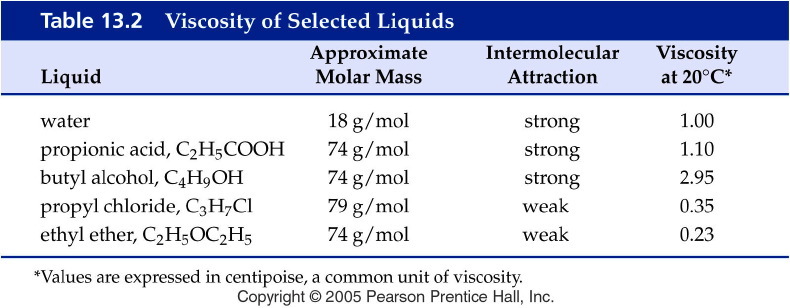 [Speaker Notes: Figure: 13-T02

Title:
Table 13.2

Caption:
Viscosity of Selected Liquids

Notes:
Note that four of the compounds have roughly the same molar mass but differ in viscosity due to different intermolecular forces.  Water, while it has a much lower molar mass, exhibits hydrogen bonding, which makes its viscosity much higher than it would be otherwise.]
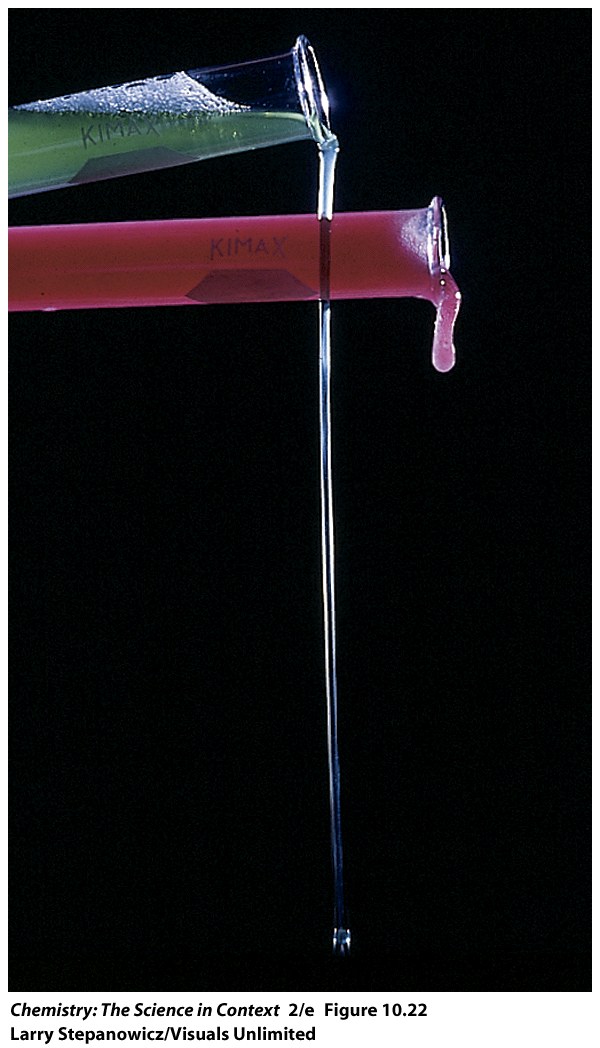 What is viscosity?
What is surface tension?
Why does the mensicus of water curve downward?
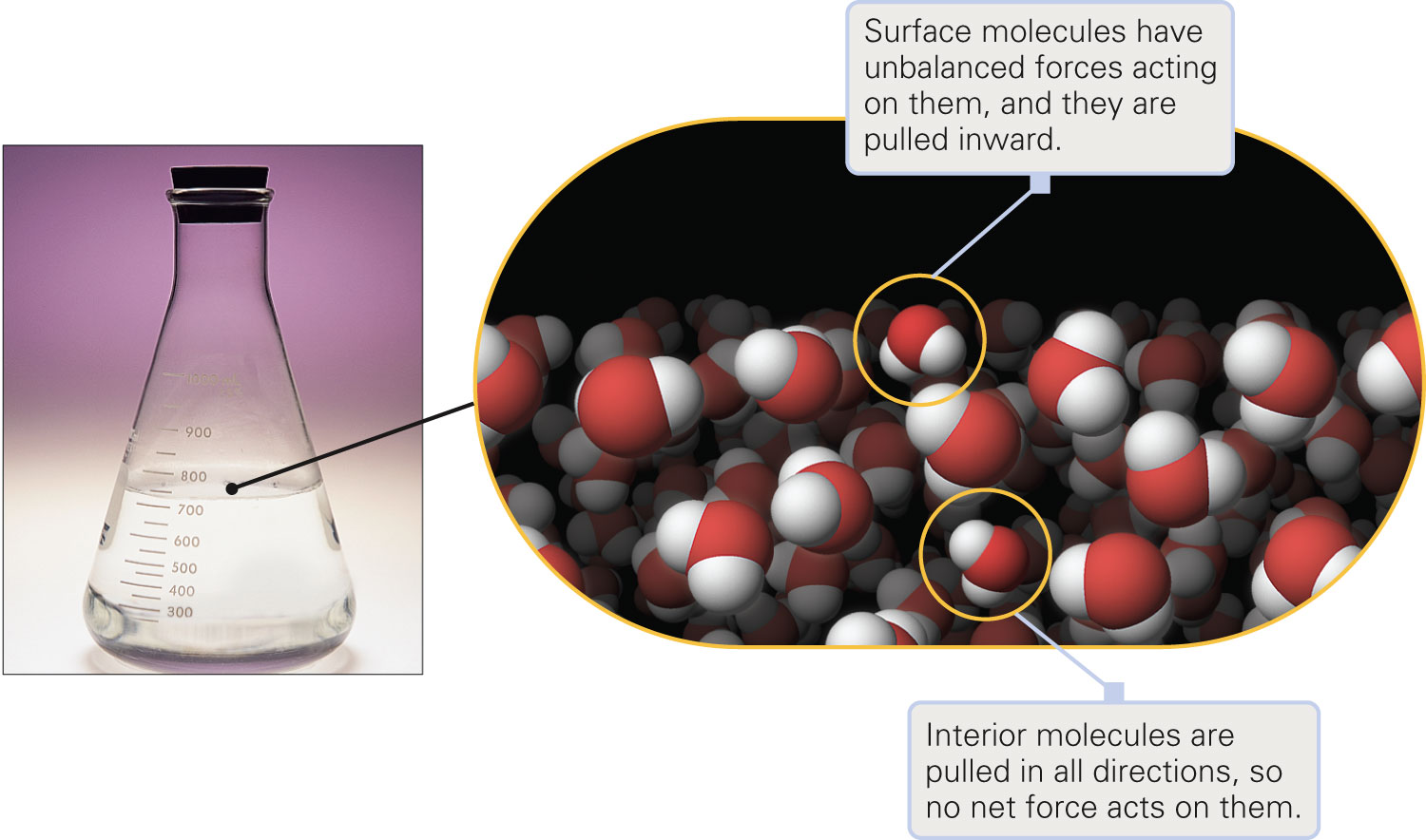 Figure 15-7 p439
[Speaker Notes: Figure 15.8 Insect walking on water. The surface tension of water creates a difficult-to-penetrate skin that will support small bugs or thin pieces of dense metals, such as a needle or razor blade. A bug literally runs on the water; it does not float  in it]
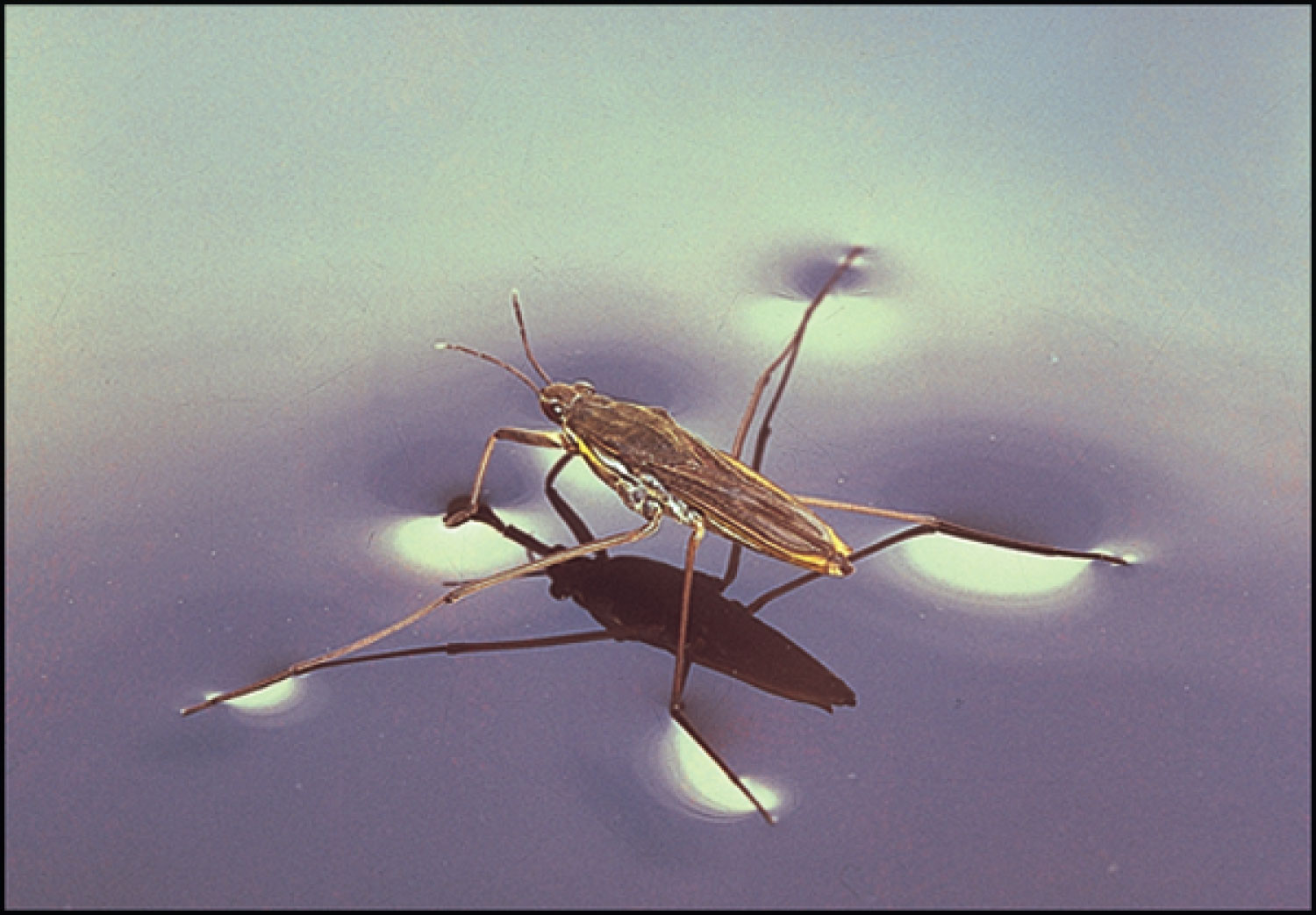 Figure 15-8 p439
[Speaker Notes: Figure 15.8 Insect walking on water. The surface tension of water creates a difficult-to-penetrate skin that will support small bugs or thin pieces of dense metals, such as a needle or razor blade. A bug literally runs on the water; it does not float  in it]
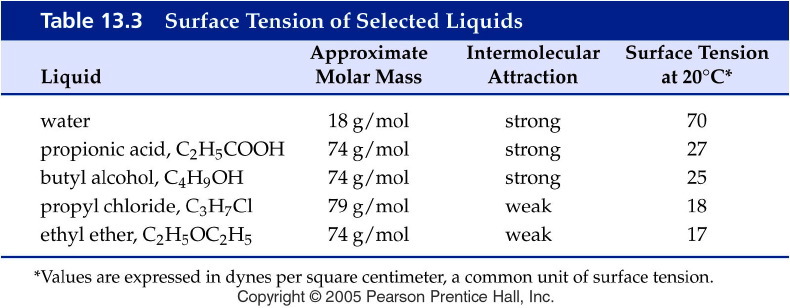 [Speaker Notes: Figure: 13-T03

Title:
Table 13.3

Caption:
Surface Tension of Selected Liquids

Notes:
Note that four of the compounds have roughly the same molar mass but differ in surface tension due to different intermolecular forces.  Water, while it has a much lower molar mass, exhibits hydrogen bonding, which makes its surface tension much higher than it would be otherwise.]
What are phase transitions?
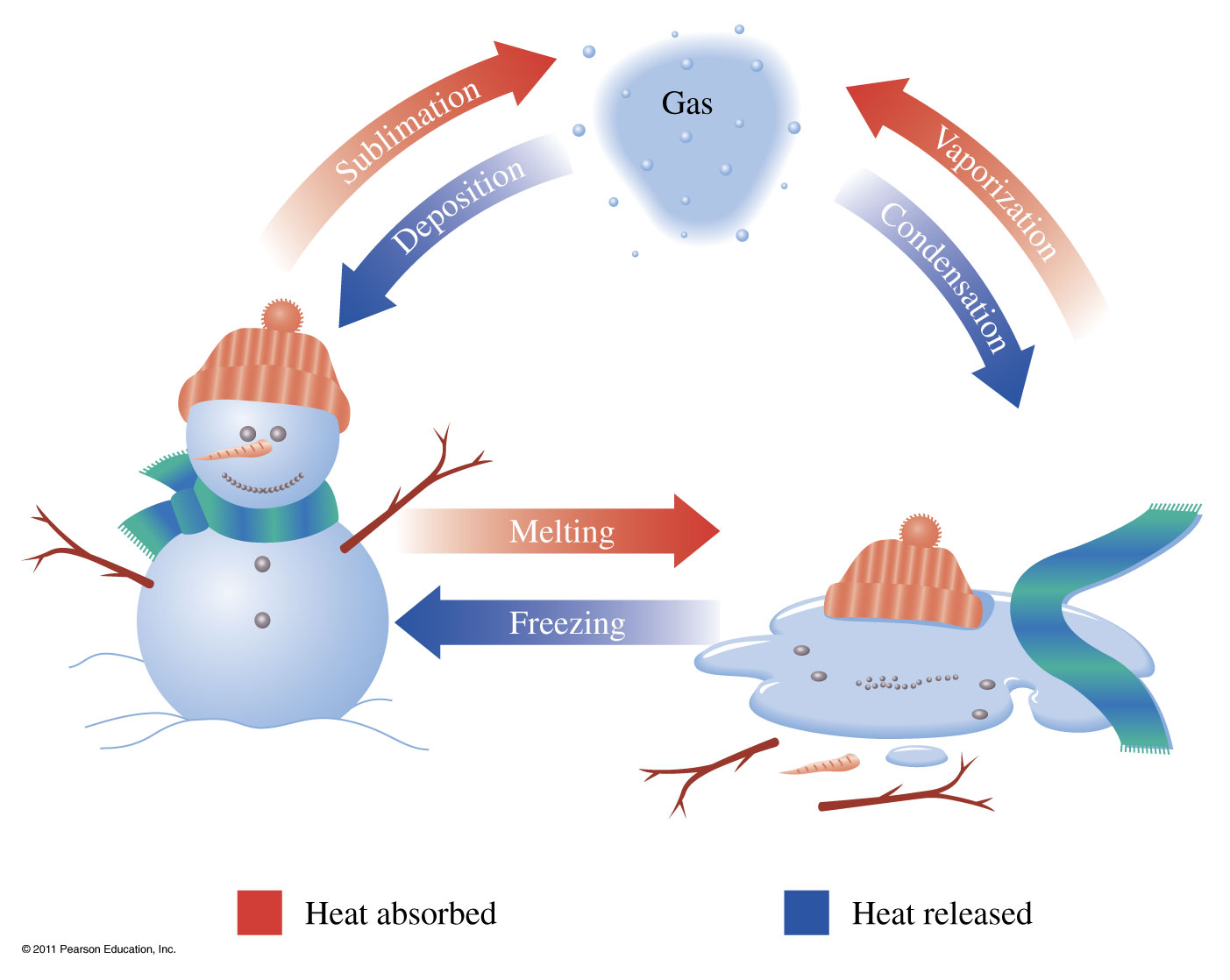 Vaporization 	Liquid to gas transition	Condensation	Gas to liquid transition
Melting		Solid to liquid transition	Freezing		liquid to solid transition
Sublimation	Solid to gas transition 	Deposition	Gas to solid transition
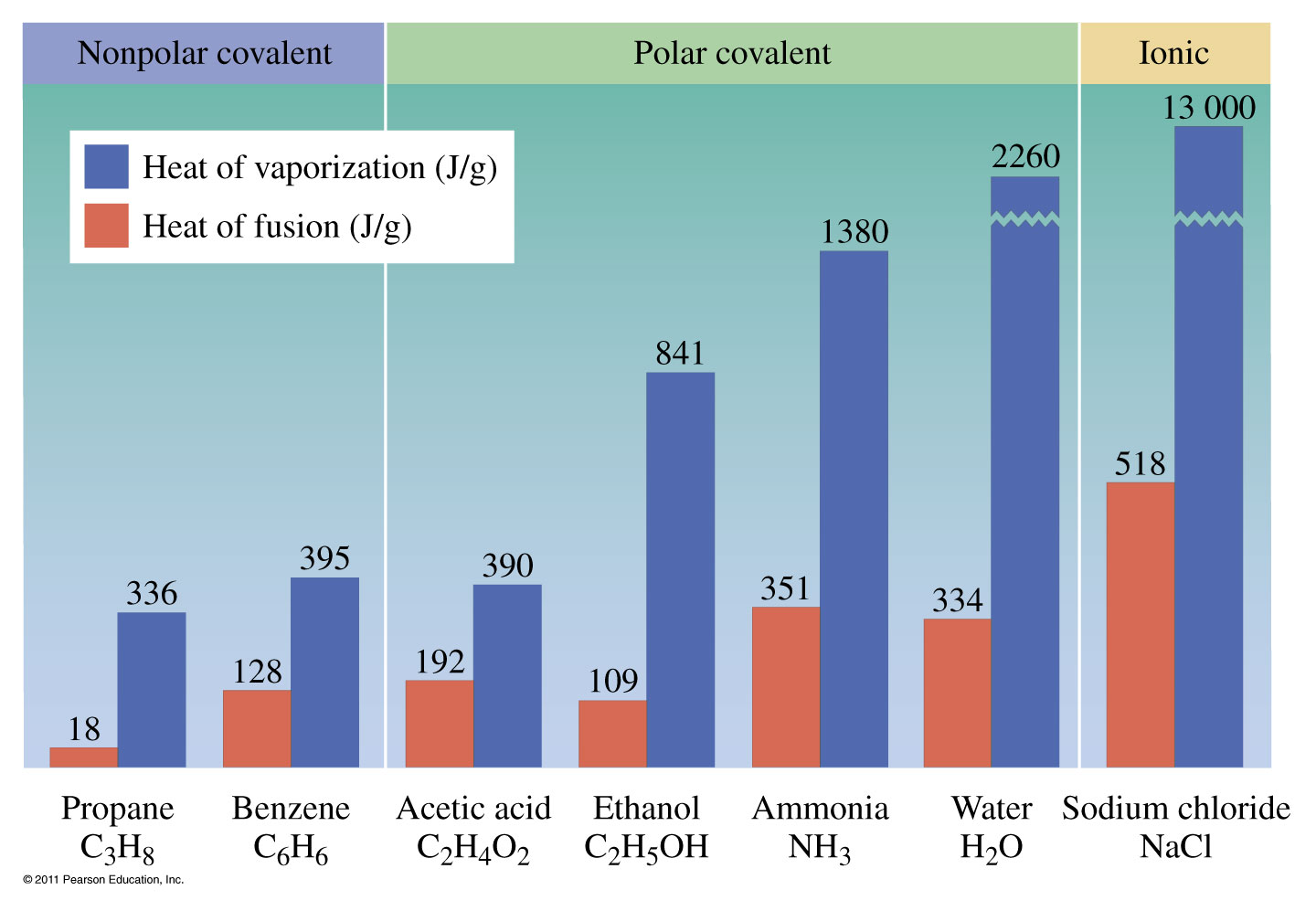 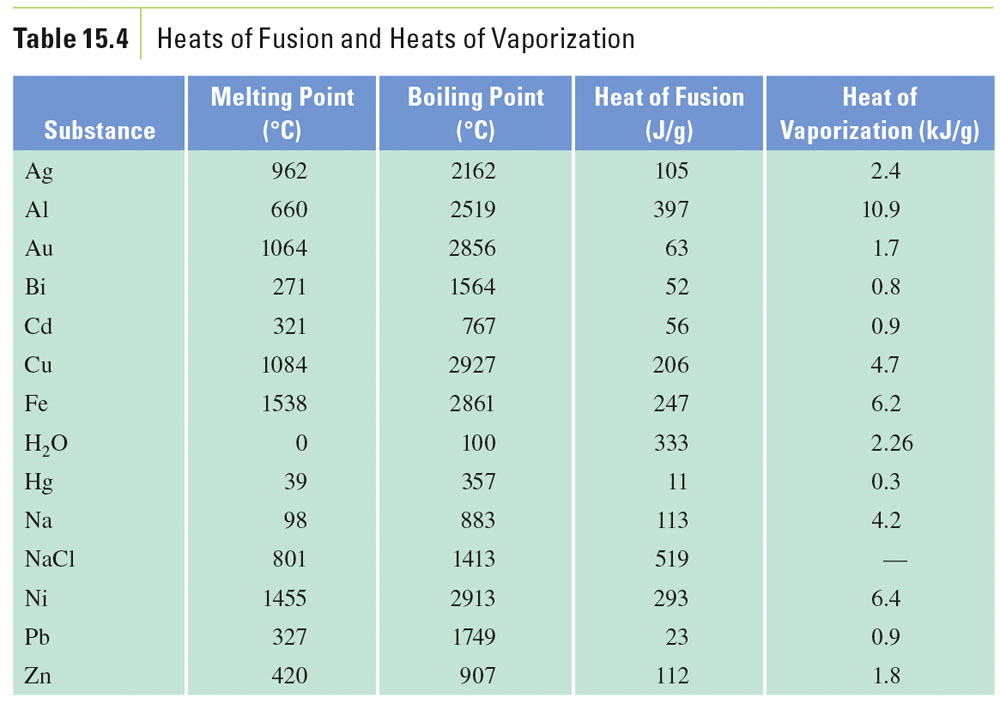 Table 15-4, p. 452
What is specific heat?
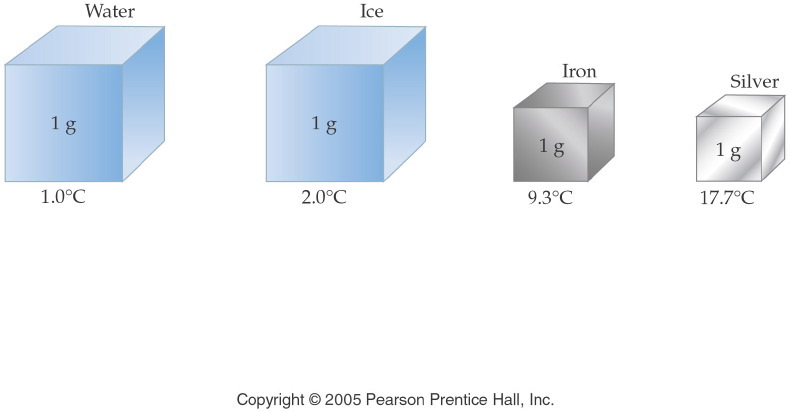 [Speaker Notes: Figure: 03-08

Title:
Illustration of Specific Heat

Caption:
Each cube represents 1 g of substance receiving 1 cal of heat.  The temperature change varies with the substance.

Notes:
A large specific heat means that a substance can absorb more energy before its temperature changes.  Note that water has the highest specific heat on the list.]
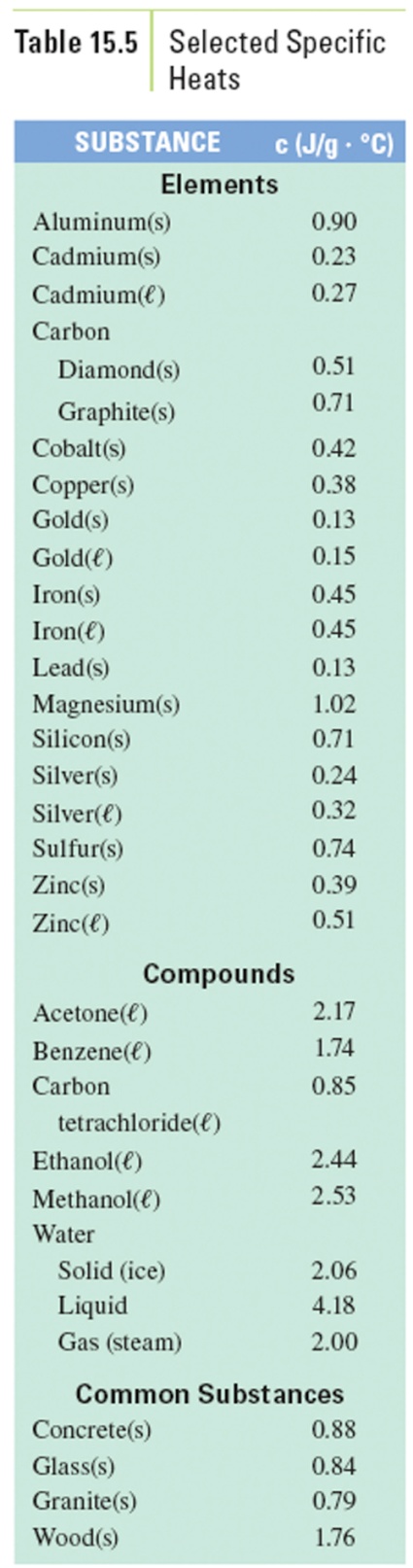 Table 15-5, p. 455
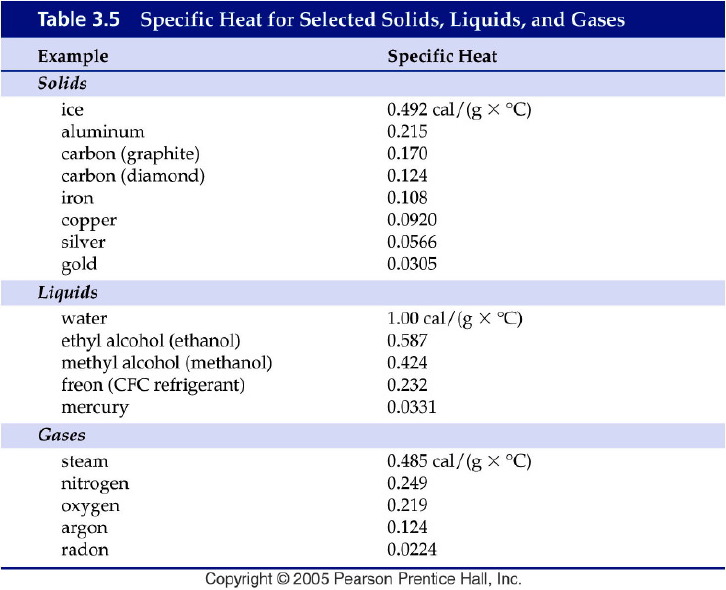 [Speaker Notes: Figure: 03-T05

Title:
Table 3.5 Specific Heats

Caption:
Specific Heat for Selected Solids, Liquids, and Gases

Notes:
Each substance has its own specific heat.]
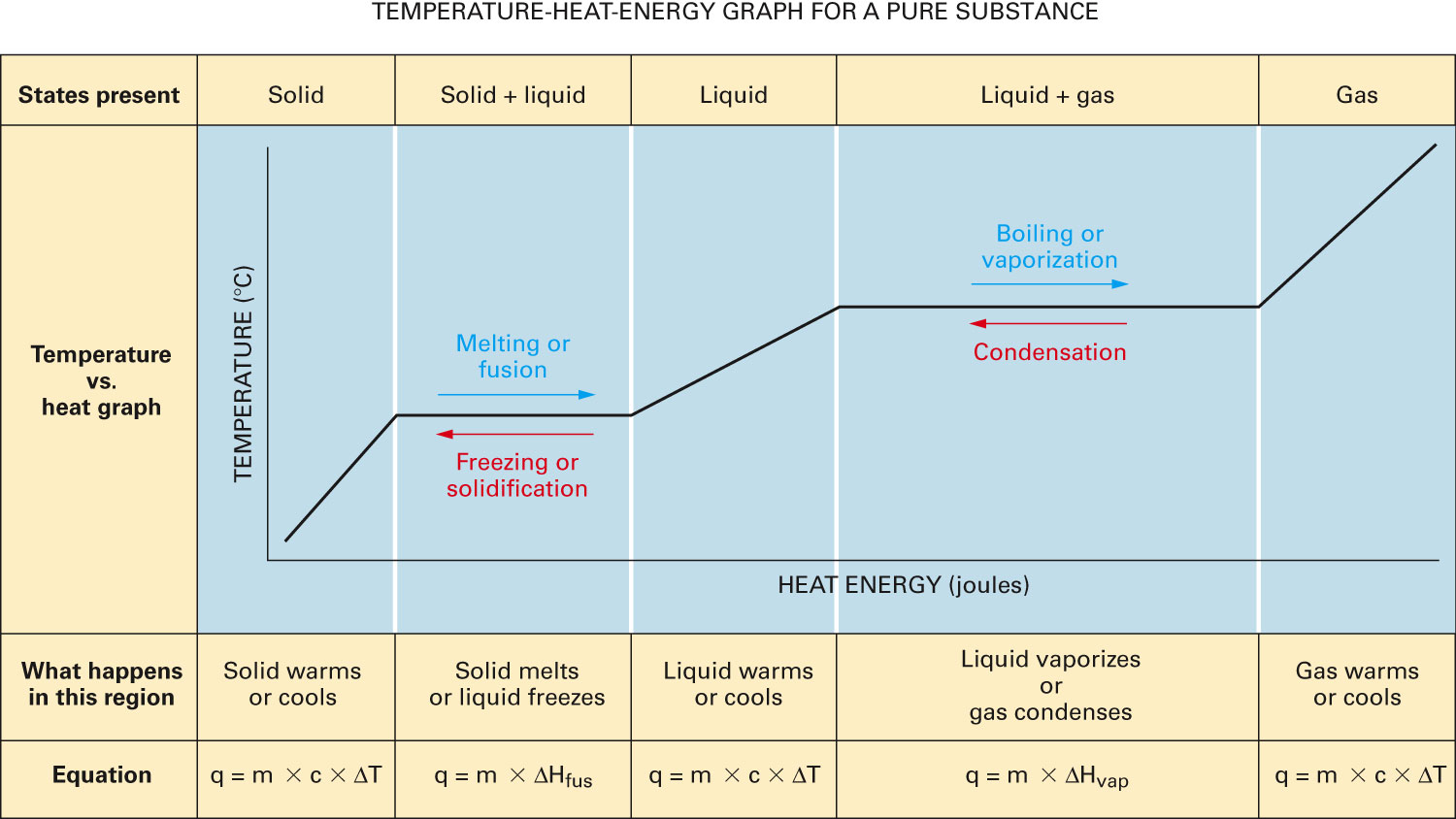 Figure 15-33 p463
[Speaker Notes: Figure 15.33 Temperature–heat–energy graph for state and temperature changes. Solid column: When a solid below the freezing point is heated, temperature increases; when cooled, the temperature decreases. There is no change of state; the substance remains a solid. Solid 1 liquid column: At the melting point the solid melts as heat is added, or it freezes as heat is removed. Tem-perature remains constant during the change between solid and liquid. Liquid column: As heat is added to a liquid, its temperature increases; as heat is removed, the temperature goes down. There is no change of state; the substance remains a liquid. Liquid 1 gas column: At the boiling point the liquid boils as heat is added, or it condenses as heat is removed. Temperature remains constant during the change between liquid and gas. Gas column: As heat is added to a gas, its temperature increases; as heat is removed, the temperature goes down. There is no change of state; the sub-stance remains a gas.]
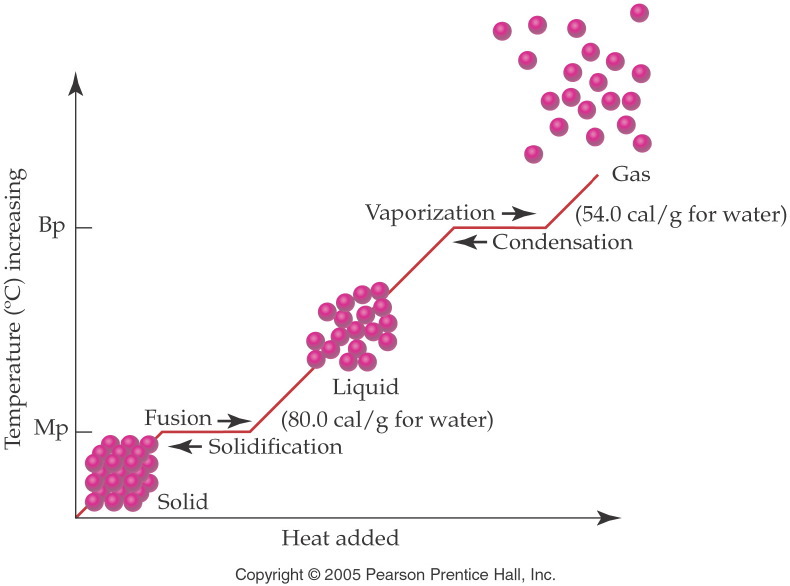 [Speaker Notes: Figure: 13-10

Title:
Temperature-Energy Graph

Caption:
As heat is added to a substance, it changes its state.  Notice that the temperature remains constant during state change.

Notes:
Energy is required to break the intermolecular forces holding solid or liquid particles together.  Temperature stops increasing when a compound melts or boils and then continues to rise after the state change is complete.  All of the energy put into the substance during the phase change goes to completing the phase change and not to raising the temperature.]
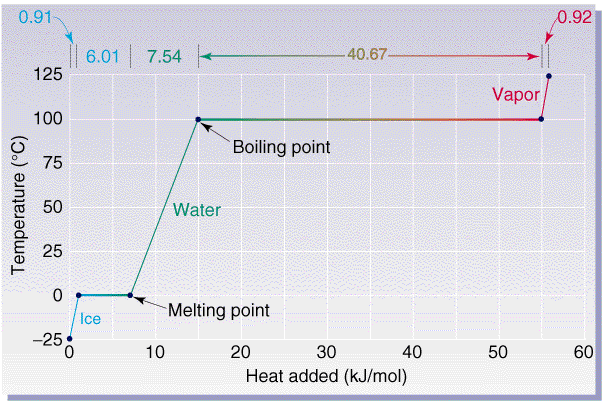 Example – Changes in State
Ice cubes at 0 °C with a mass of 26.0 g are added to a soft drink. How much heat in joules will be absorbed to melt all the ice at 0 °C? If DHfus is 333 J/g.
Example – Changes in State
In a sauna, 122 g of water is converted to steam at 100 °C. How many kilojoules of heat are needed? If DHvap is 2.26 kJ/g.
How is the energy of food measured?
Example - Heat
If one stalk of celery heats 505 g of water from 25.2 °C to 35.7 °C in a calorimeter, how many kilocalories were in the unburned (uncombusted) celery? Cwater = 4.184 J/g °C
Example – Changes in Temperature
The element aluminum has a specific heat of 0.897 J/g °C. How many joules are absorbed by 45.2 g aluminum, if its temperature rises from 12.5 °C to 78.6 °C?
Example – Changes in Temperature and State
Calculate the total heat in kilojoules needed to convert 15.0 g of liquid water at 25.0 °C to steam at 100 °C. If Cwater = 4.184 J/g °C, DHfus = 333 J/g, and DHvap = 2.26 kJ/g.
Example – Changes in Temperature and State
How many kJ are released when 75.0 g of steam at 100 °C condenses, cools to 0 °C and freezes? If Cwater = 4.184 J/g °C, DHfus = 333 J/g, and DHvap = 2.26 kJ/g.
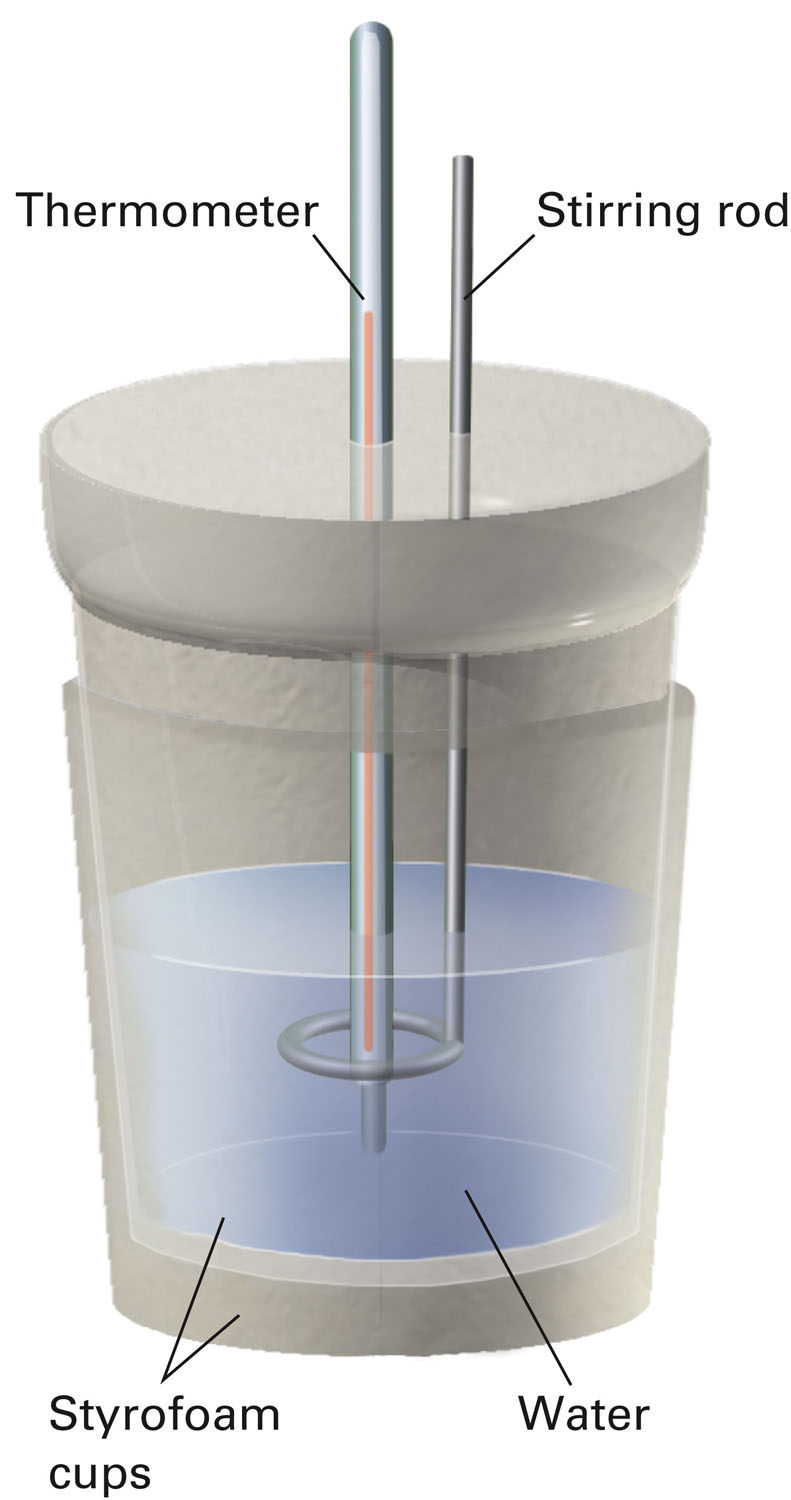 How is heat energy measured?
p462
[Speaker Notes: Data for heat-flow problems are obtained from calorimeters, highly insulated containers in which chem-ical or physical changes occur. This coffee-cup calorimeter is commonly used in introductory college chem-istry laboratories.]
Example - Calorimetry
A 35.20 g sample of a metal is heated to 100.0 °C is placed in a calorimeter containing 42.5 g of water at 19.2 °C. If the final temperature of the metal and water is 29.5 °C, what is the specific heat of the solid? Assume that no heat is lost to the surroundings. If Cwater = 4.184 J/g °C.
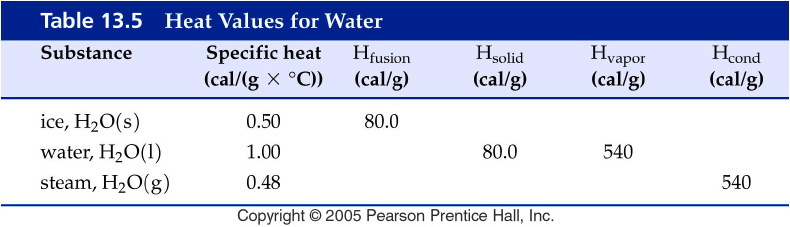 [Speaker Notes: Figure: 13-T05

Title:
Table 13.5

Caption:
Heat Values for Water

Notes:
The specific heats of ice, liquid water, and steam are given as well as the heats of fusion, vaporization, solidification, and condensation.]
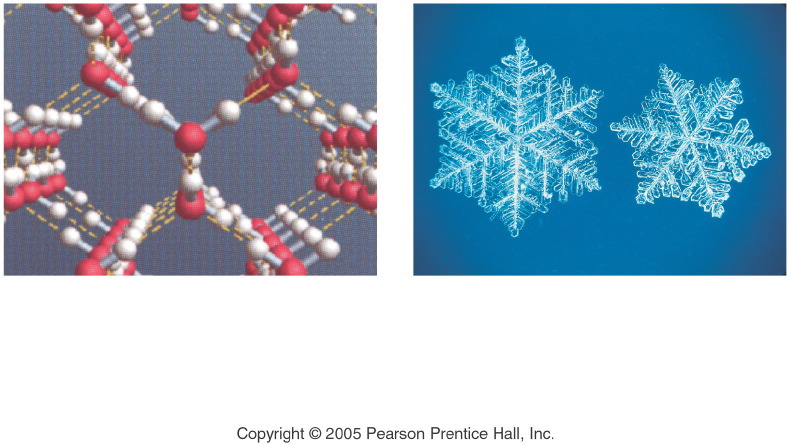 [Speaker Notes: Figure: 13-13

Title:
Structure of Ice Crystals

Caption:
Water molecules form hydrogen bonds resulting in six-member rings. The rings in turn form hydrogen bonds to other rings, producing large, three-dimensional crystalline structures.

Notes:
The 6-sided shapes of snowflakes are a result of the 6-membered rings made by hydrogen-bonded water molecules.]
What are the properties of solids?
Fixed shape
Fixed volume
Not really compressible 
Atoms/molecules are close together
Oscillate/vibrate about a fixed point 
High density
Low energy
Form homogeneous mixtures
Strong attractive forces
Not able to flow
How do the states of matter compare?
How do crystalline and amorphous solids differ?
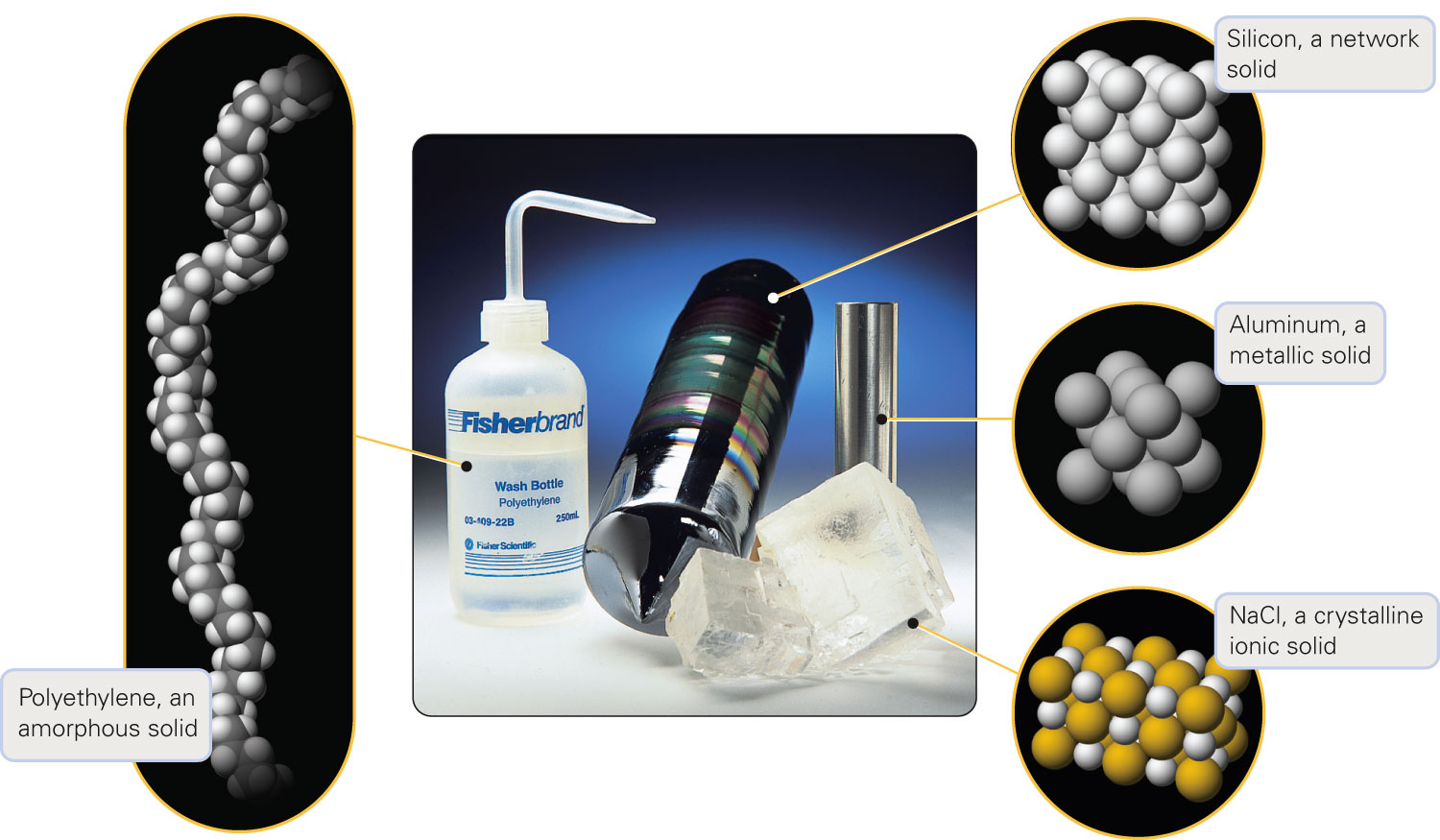 Figure 15-22 p451
[Speaker Notes: Figure 15.22 Amorphous (left) and crystalline (right) solids. An amorphous solid, such as the polyethylene bottle shown, has little long-range ordering at the particulate level. In contrast, each of the crystalline solids shown has an orderly, regularly repeating arrangement of the particles.]
Both obsidian and quartz are composed of silica, SiO2. Are they crystalline or amorphous solids?
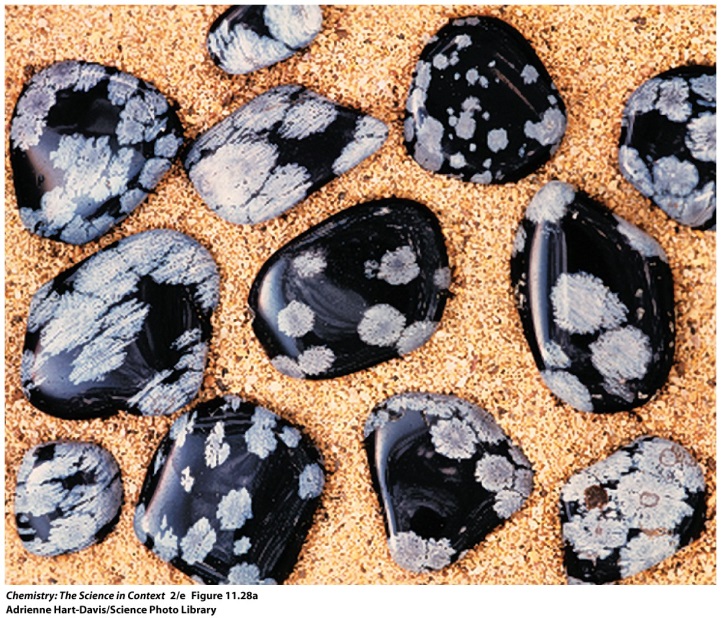 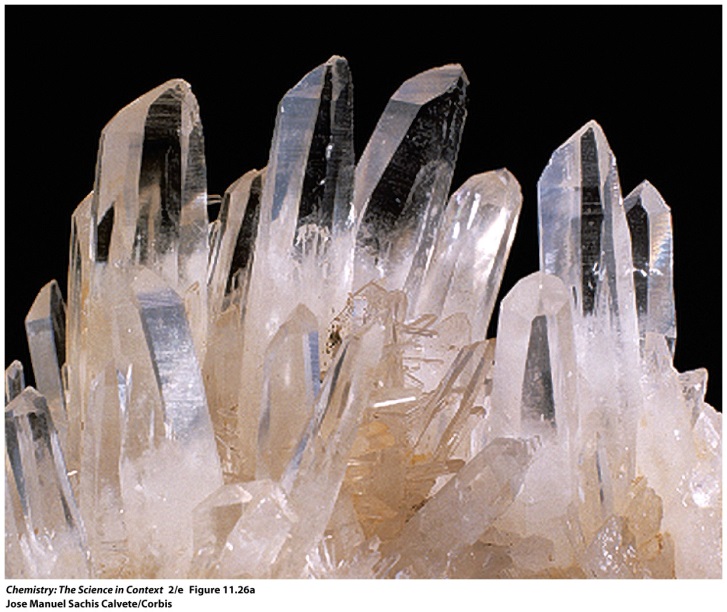 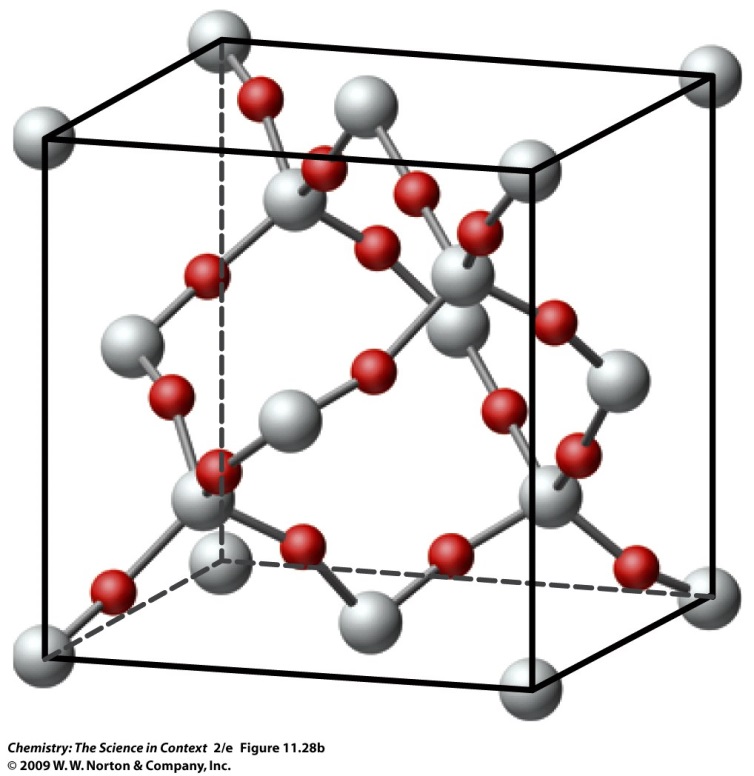 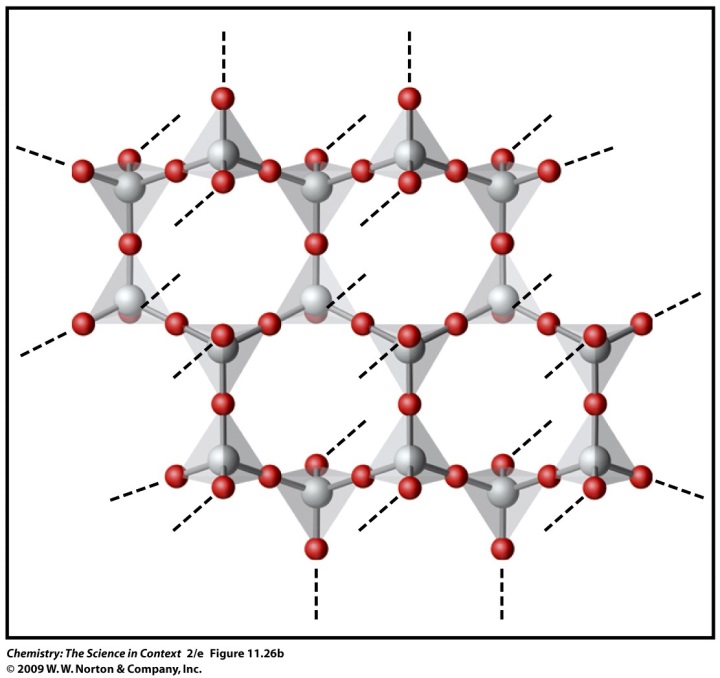 How do solids break?
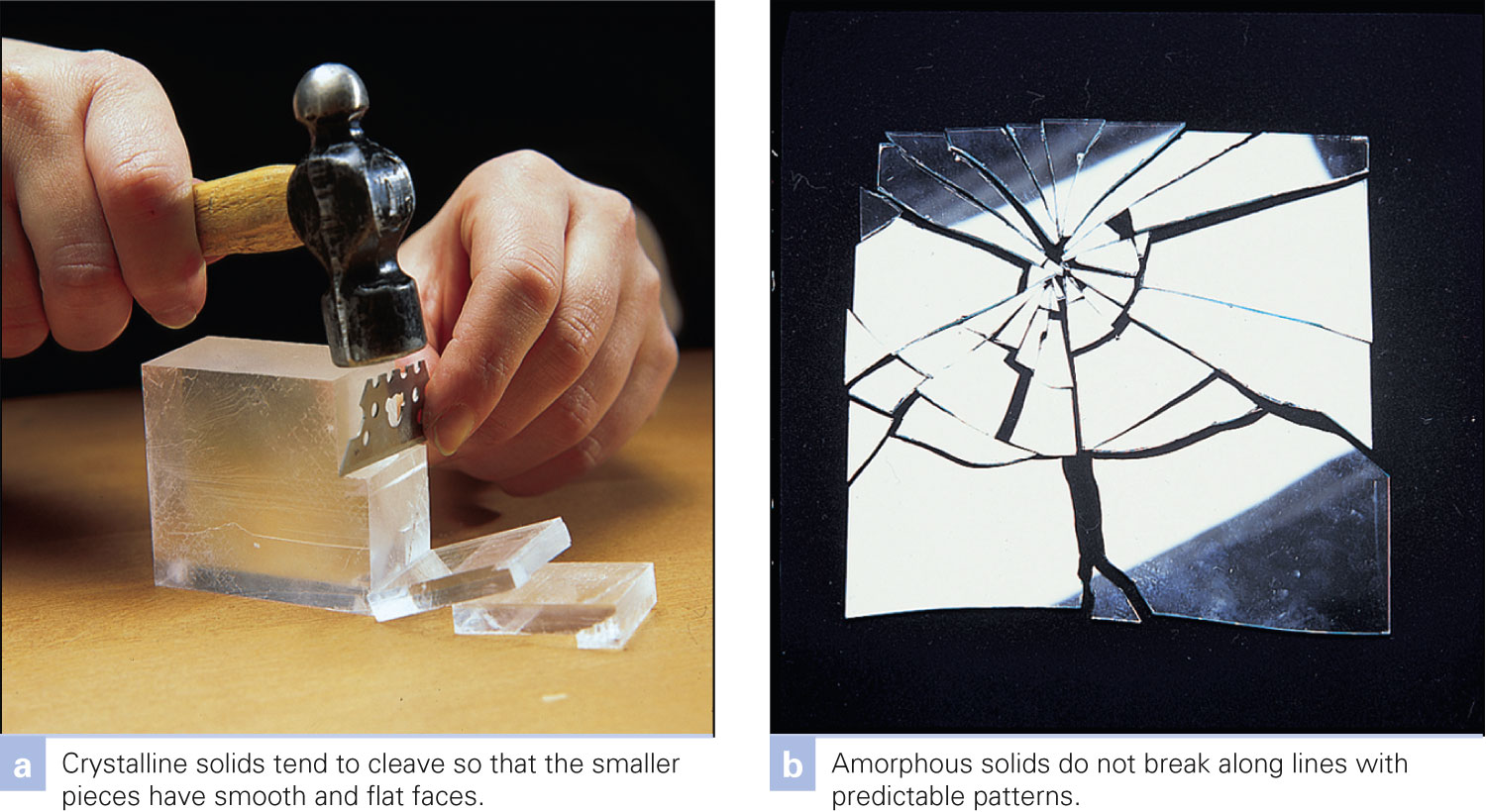 Figure 15-23 p451
[Speaker Notes: Figure 15.23 Macroscopic prop-erties of crystalline and amor-phous solids. The presence or absence of a regular structure at the particulate level influences the mac-roscopic shape of the solid.]
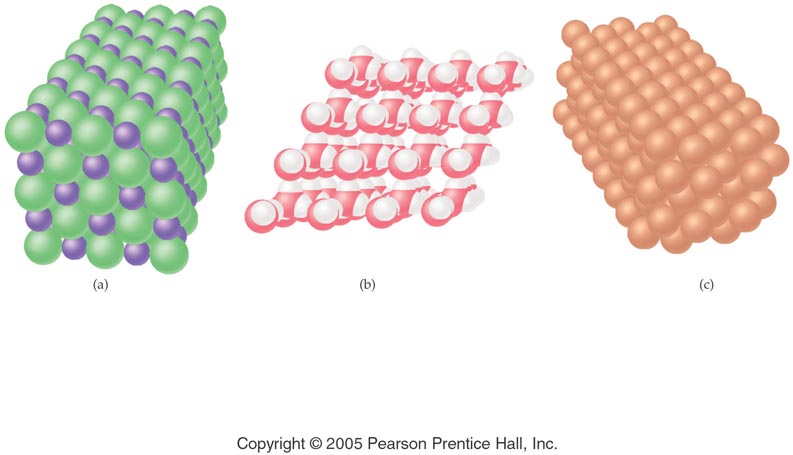 [Speaker Notes: Figure: 13-06

Title:
Ionic, Molecular, Metallic

Caption:
Shown here are the arrangements of atoms and ions in ionic, molecular, and metallic solids.

Notes:
All crystals share a repeating lattice-like structure, regardless of their composition.  The molecules in a molecular solid remain as individual molecules.]
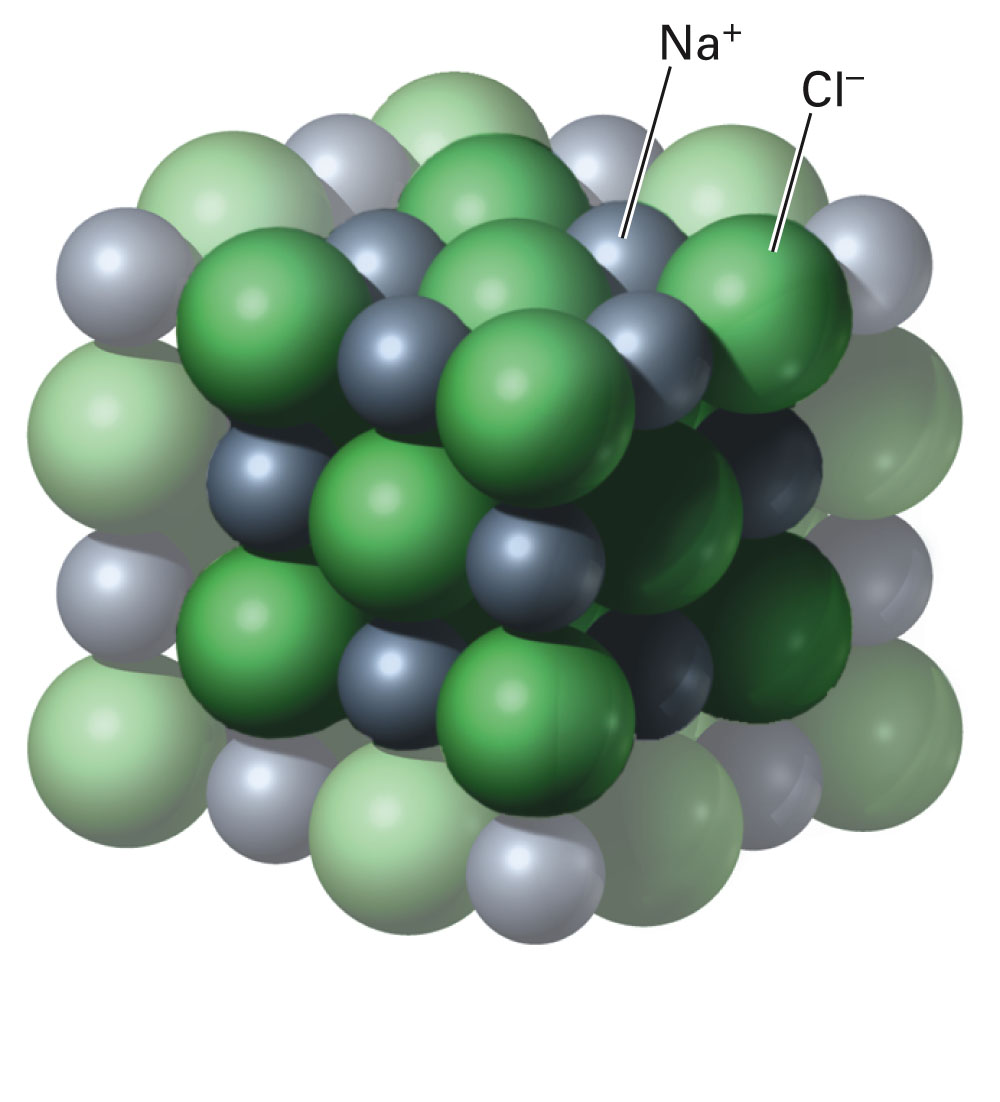 Fig. 15-24, p. 448
[Speaker Notes: Figure 15.24 A particulate-level model of an ionic crystal. The gray spheres represent sodium ions and the green spheres are chloride ions. The macroscopic physical properties of ionic crystals result from the strong electro-static attractions among the ions.]
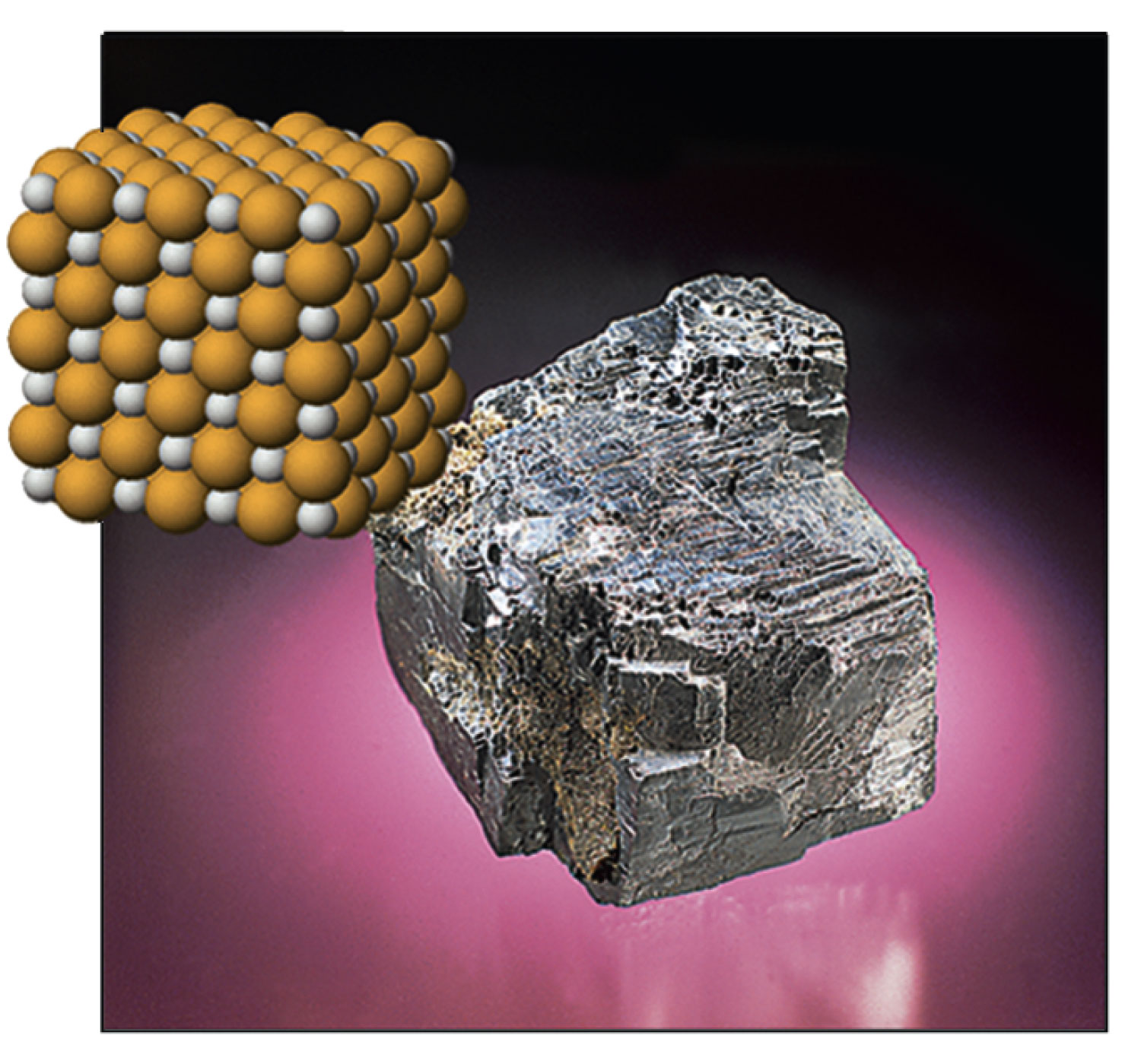 Figure 15-26 p452
[Speaker Notes: Figure 15.26 An ionic crystal. The chemical composition of the mineral galena is lead(II) sulfide.]
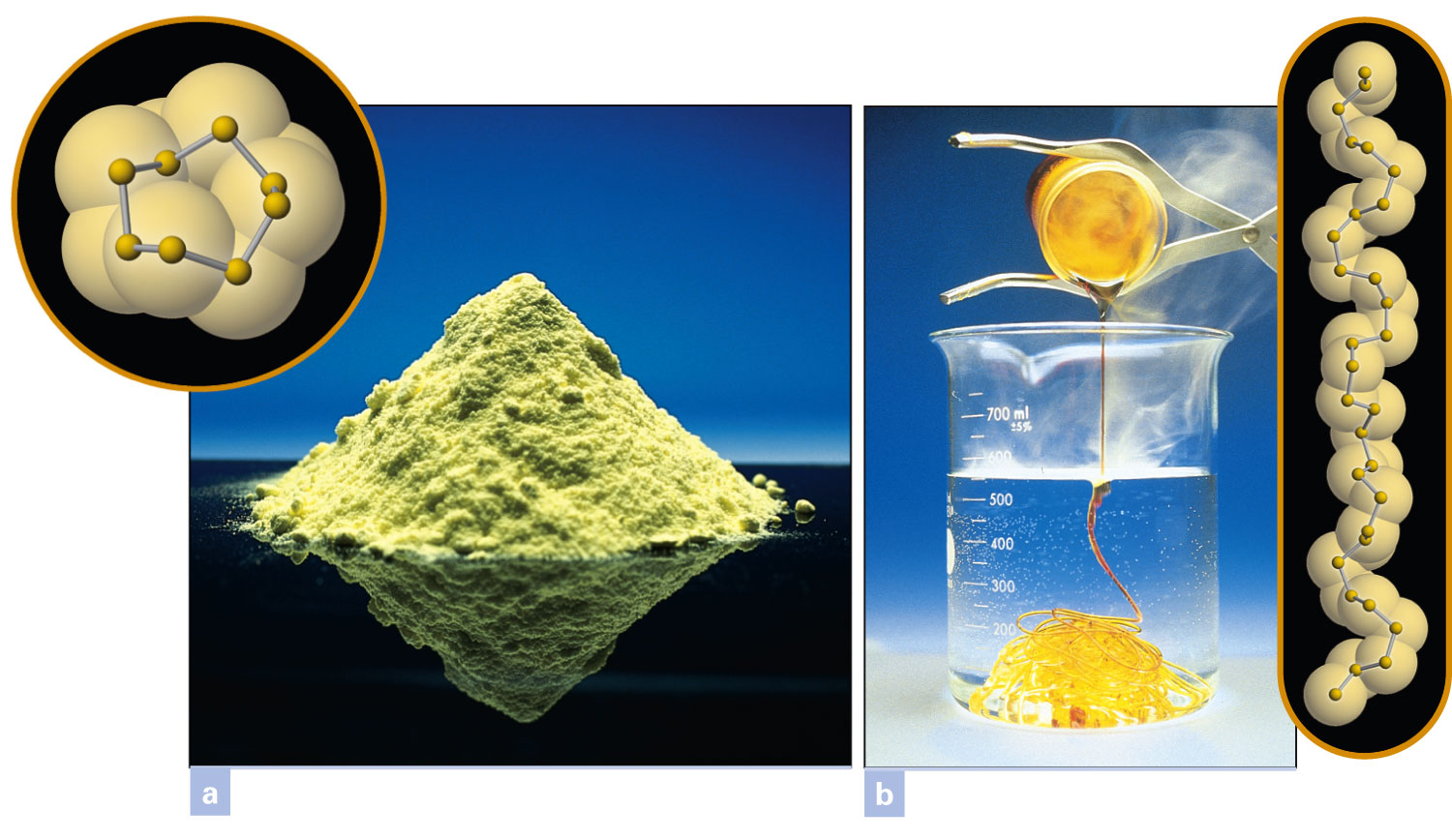 Figure 15-27 p453
[Speaker Notes: Figure 15.27 Two forms of sulfur. (a) One form of solid sulfur is an example of a molecular crystal in which distinct molecular units can be identified. (b) One liquid form consists of chains of sulfur atoms.]
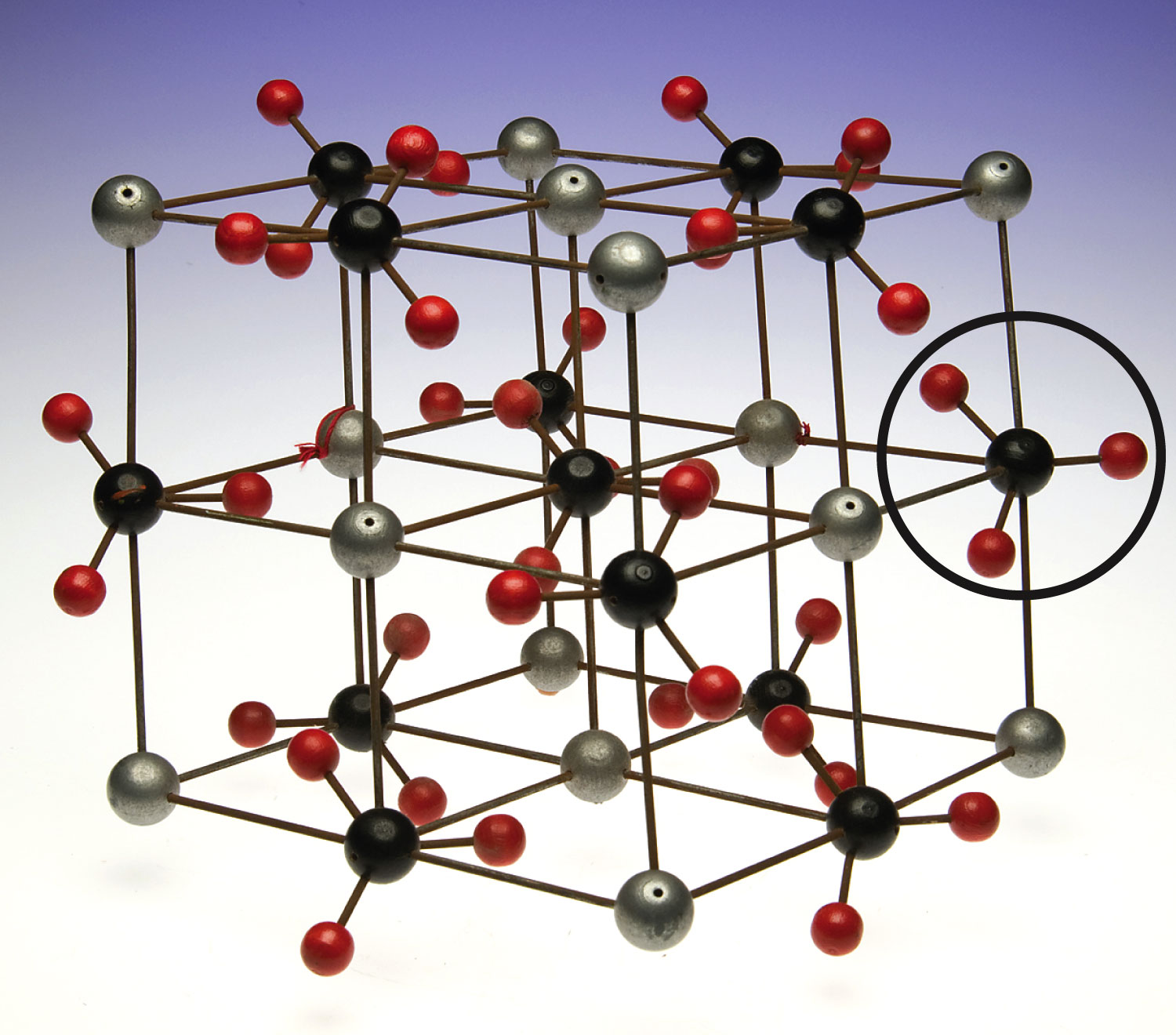 Figure 15-25 p452
[Speaker Notes: Figure 15.25 A particulate-level model of a calcium car-bonate crystal. This is an example of an ionic crystal that has a polyatomic ion. The gray spheres represent calcium ions, Ca21. The black spheres with three red spheres attached are carbonate ions, CO322. The circle encloses one carbonate ion.]
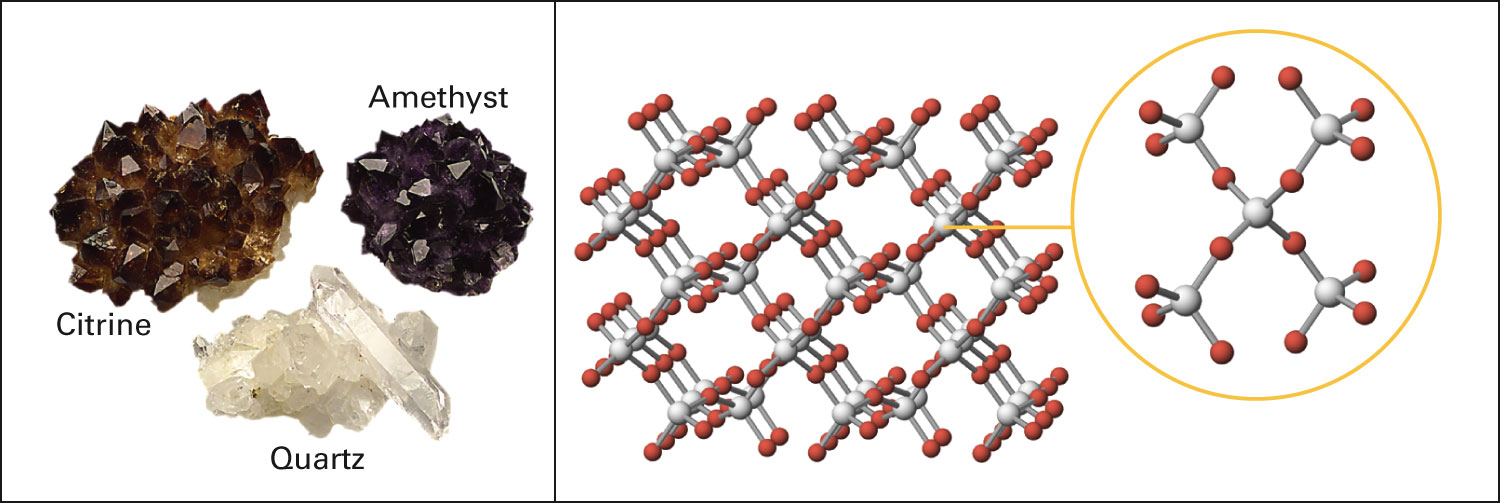 Figure 15-28 p453
[Speaker Notes: Figure 15.28 Forms of quartz crystals. Pure quartz, SiO2, is colorless. Amethyst and citrine are mostly composed of silicon and oxygen, but small amounts of iron impurities make the crys-tals colored. Quartz is an example of a covalent network solid. Atoms are covalently bonded in a regularly repeating pattern, but there are no individual molecules of fixed size.]
What is a sea of electrons?
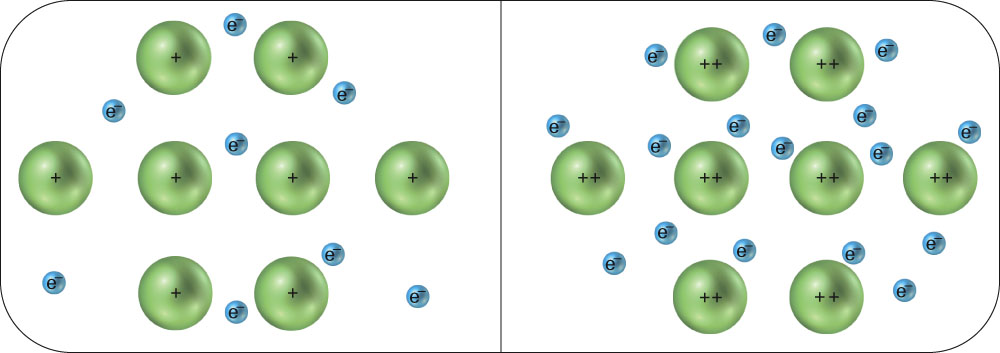 Fig. 12-11, p. 357
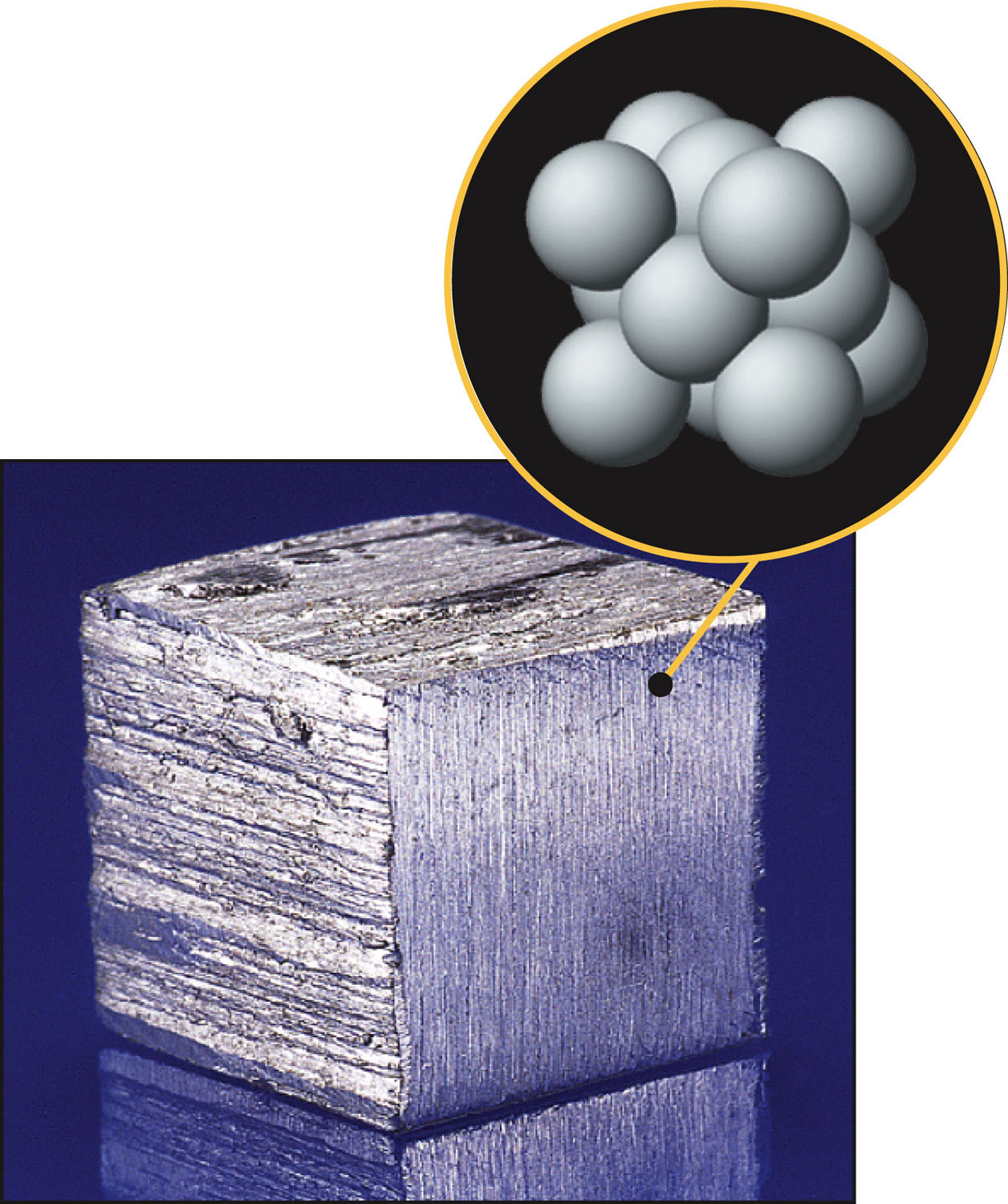 Figure 15-29 p454
[Speaker Notes: Figure 15.29 Aluminum metal. This is an example of a metallic crystal.]
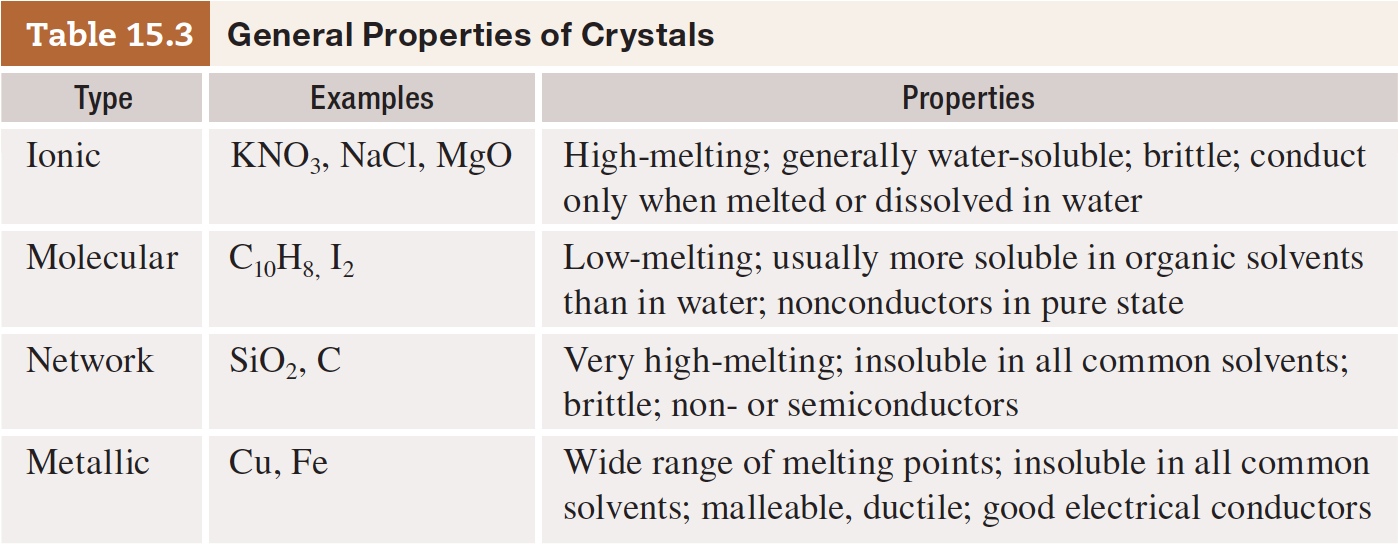 Table 15-3 p456
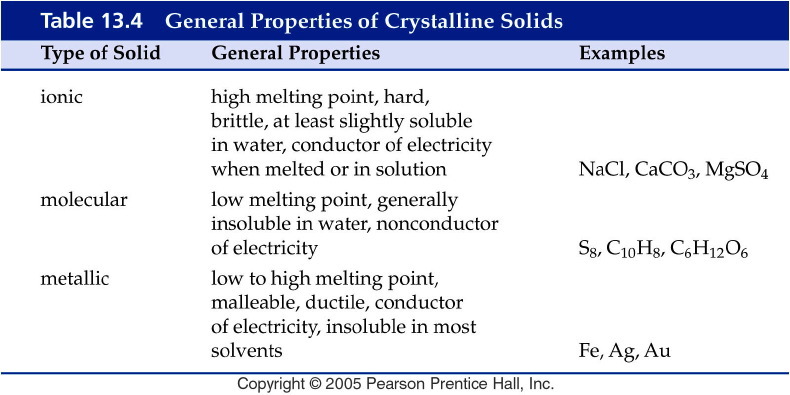 [Speaker Notes: Figure: 13-T04

Title:
Table 13.4

Caption:
General Properties of Crystalline Solids

Notes:
Ionic, molecular, and metallic solids differ in properties depending on the elementary particles that make up the solid crystal.]